بــ       ـسم الله الـرحمن الرحــــیم
دانشگاه فنی و حرفه ای سمیه نجف آبـــاد
سال تحصیلی  95-94
مجموعه آثار و توانمندیهای دانشجویان سمیه نجف آباد
رشته نقاشی
سال تحصیلی  95-94
مــینا کـاری
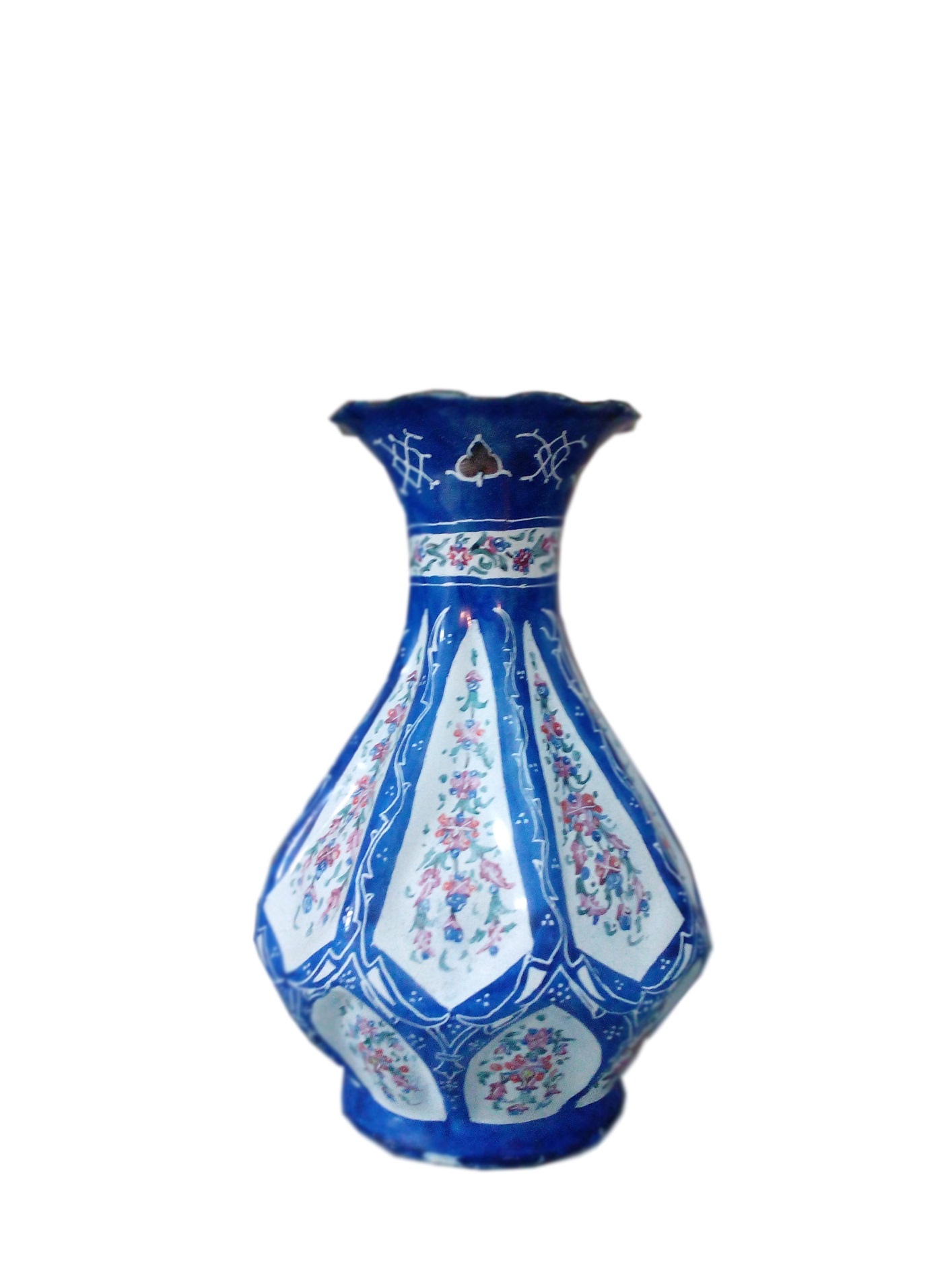 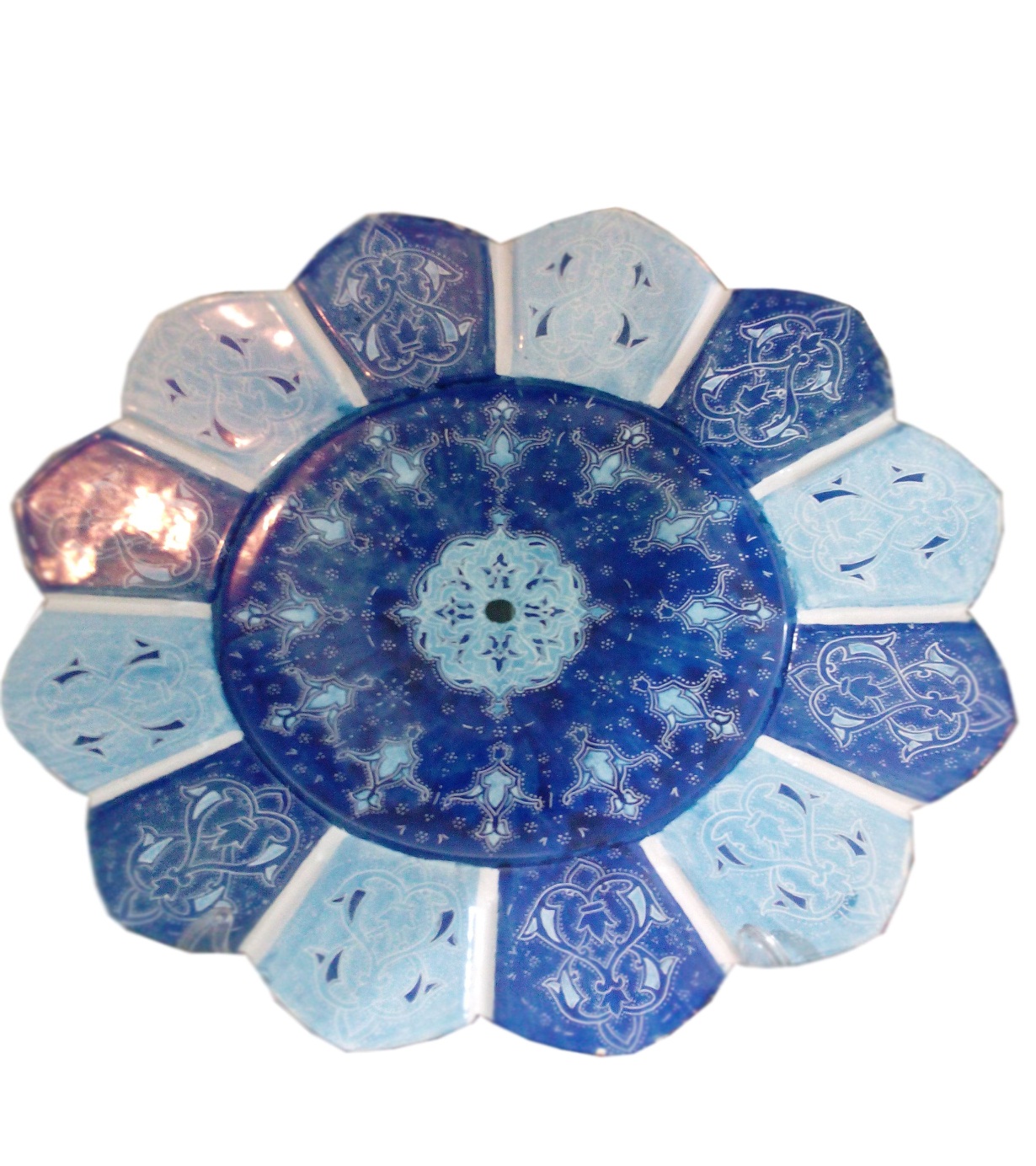 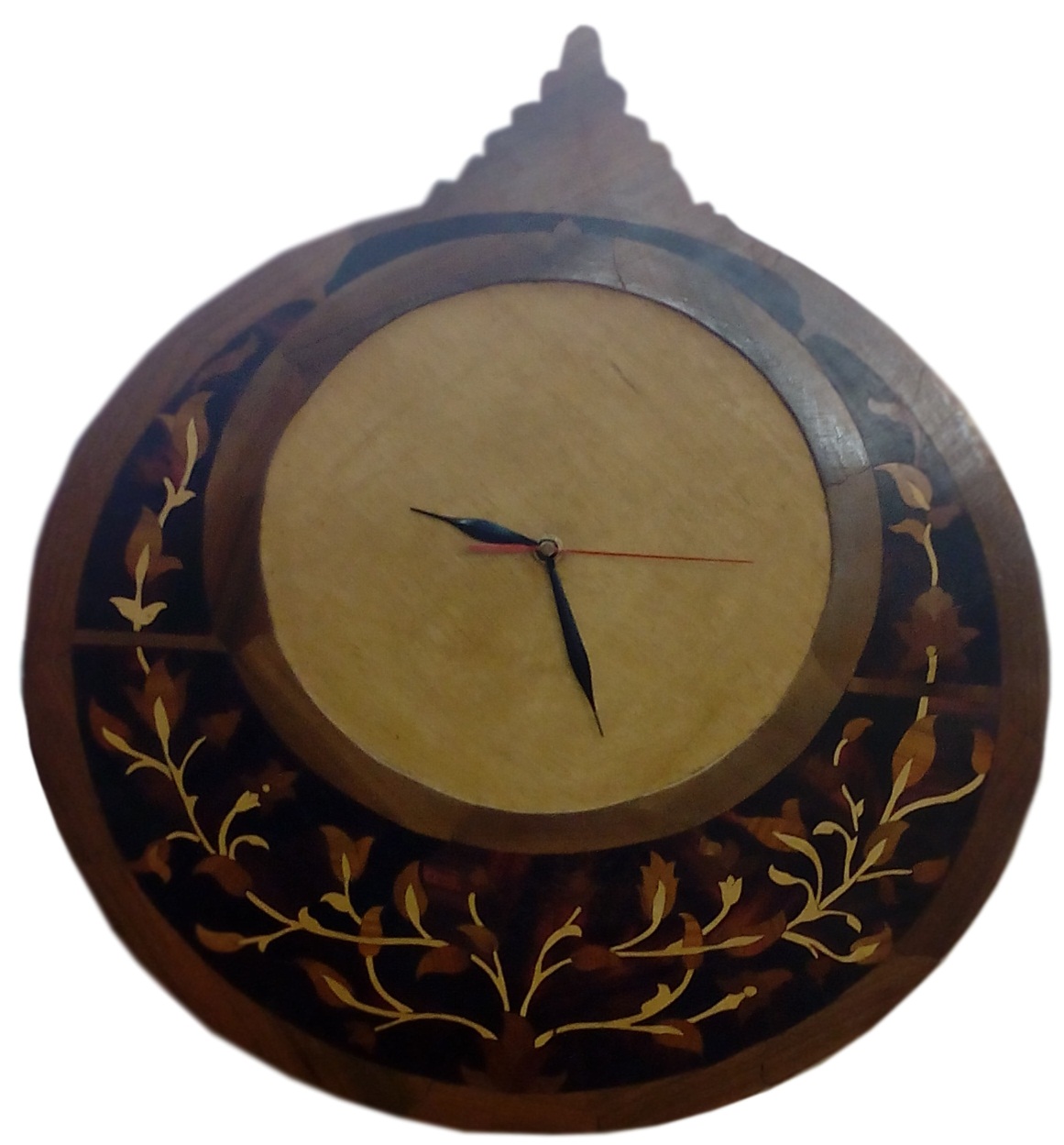 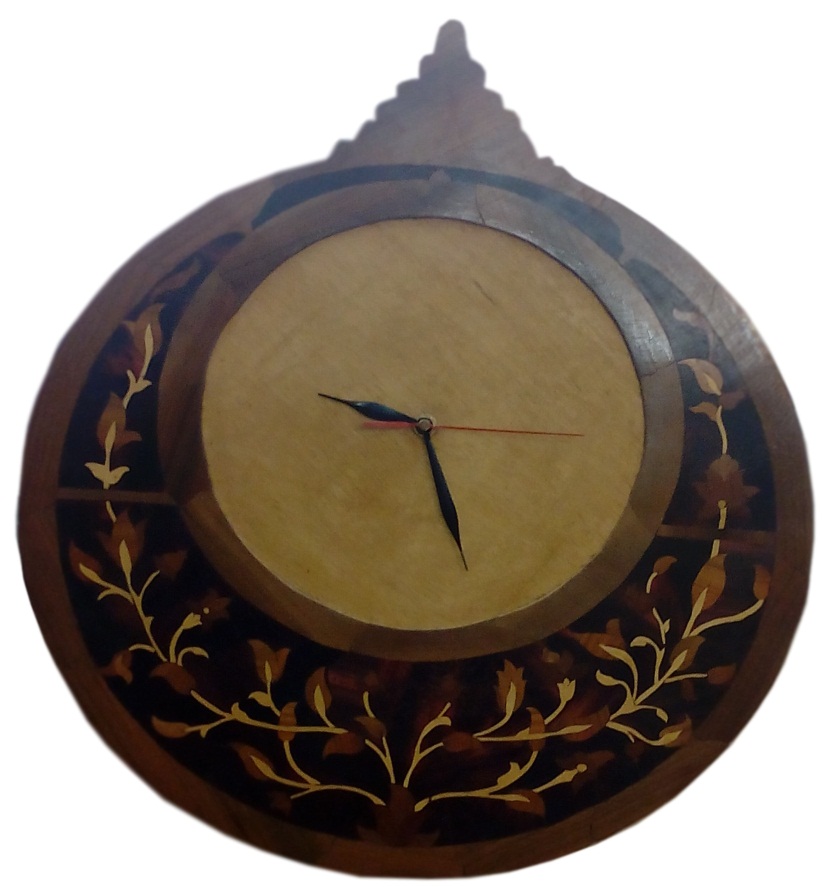 موزاییک
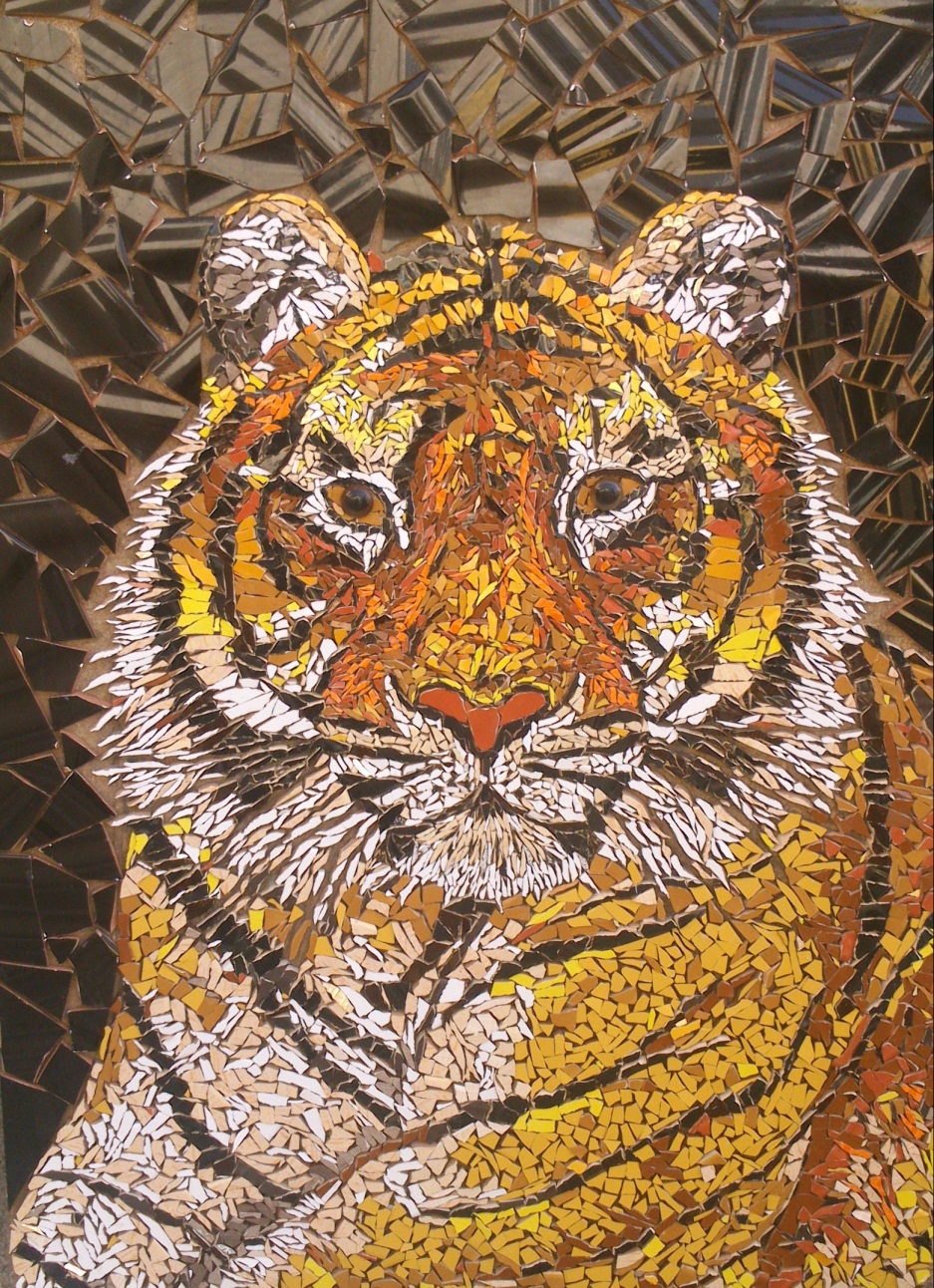 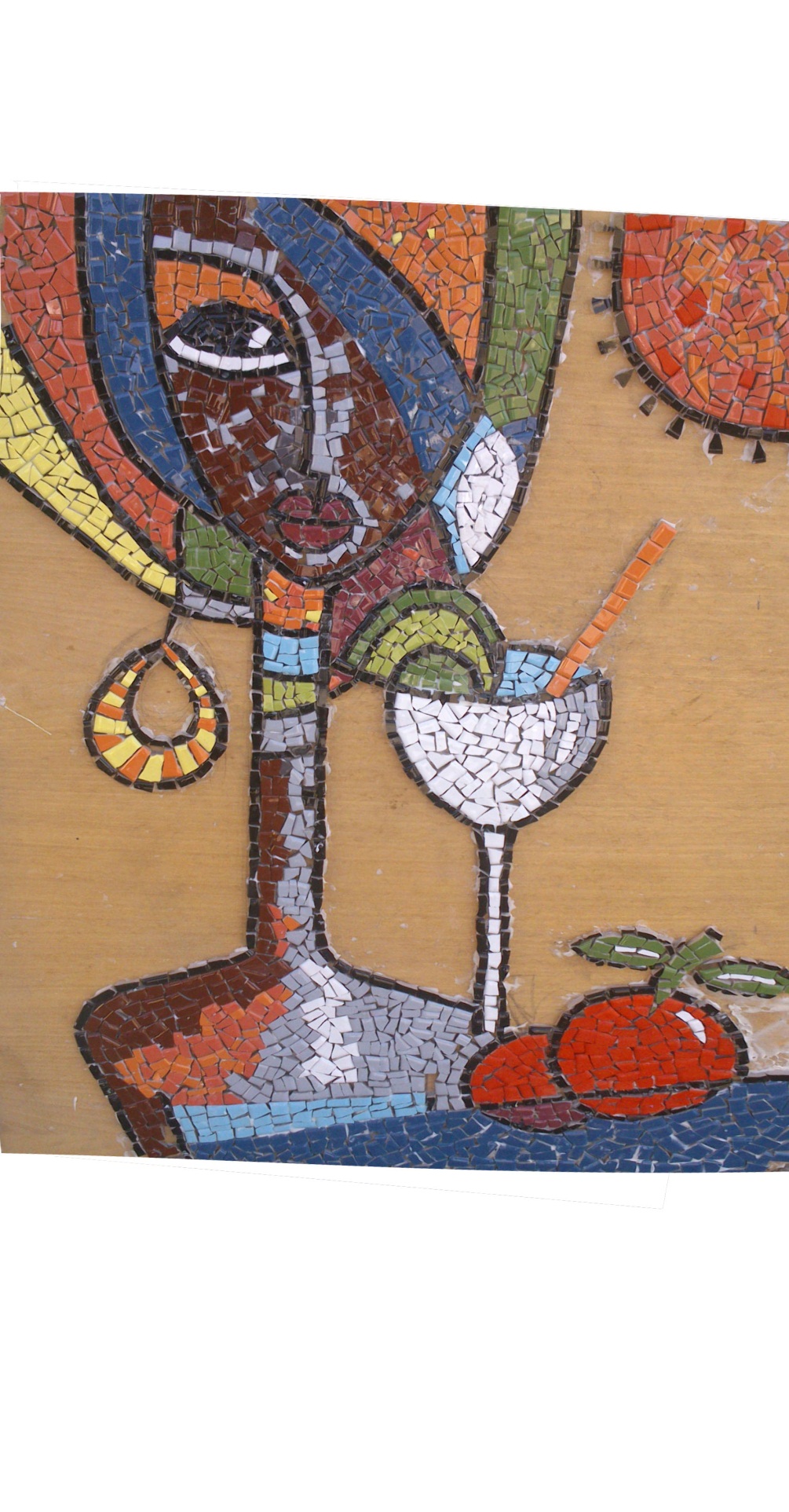 نقاشی روی گــــچ
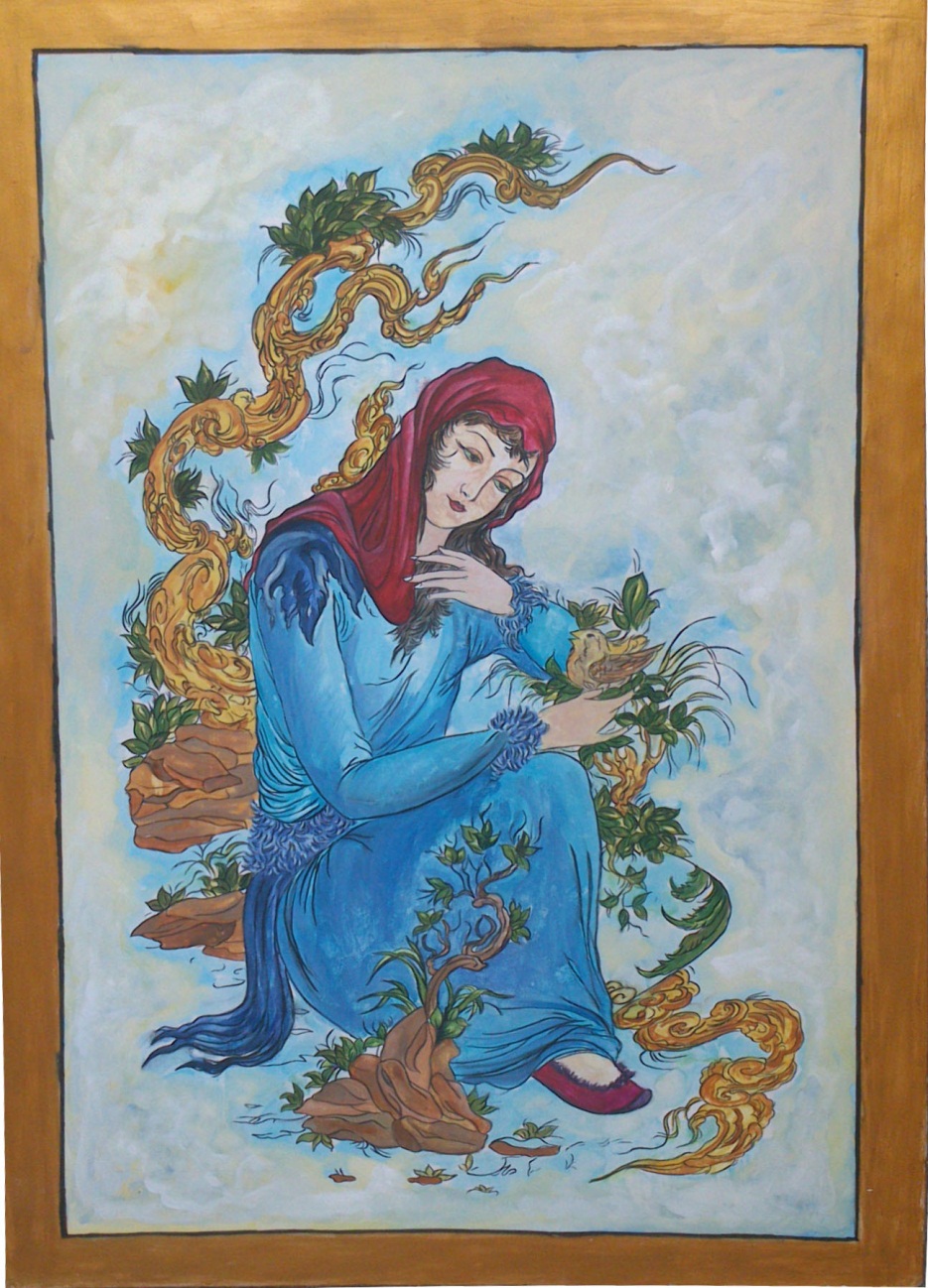 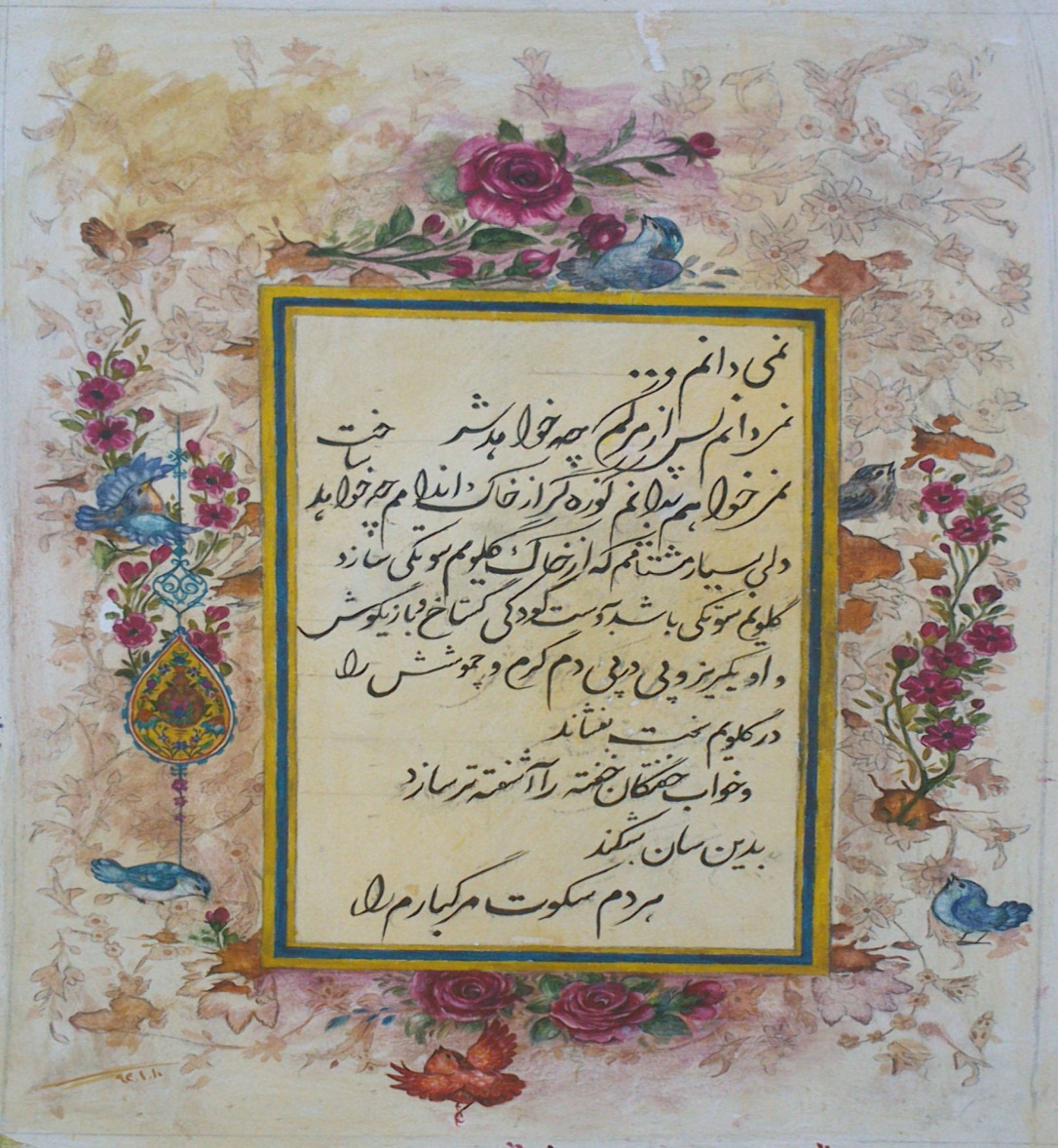 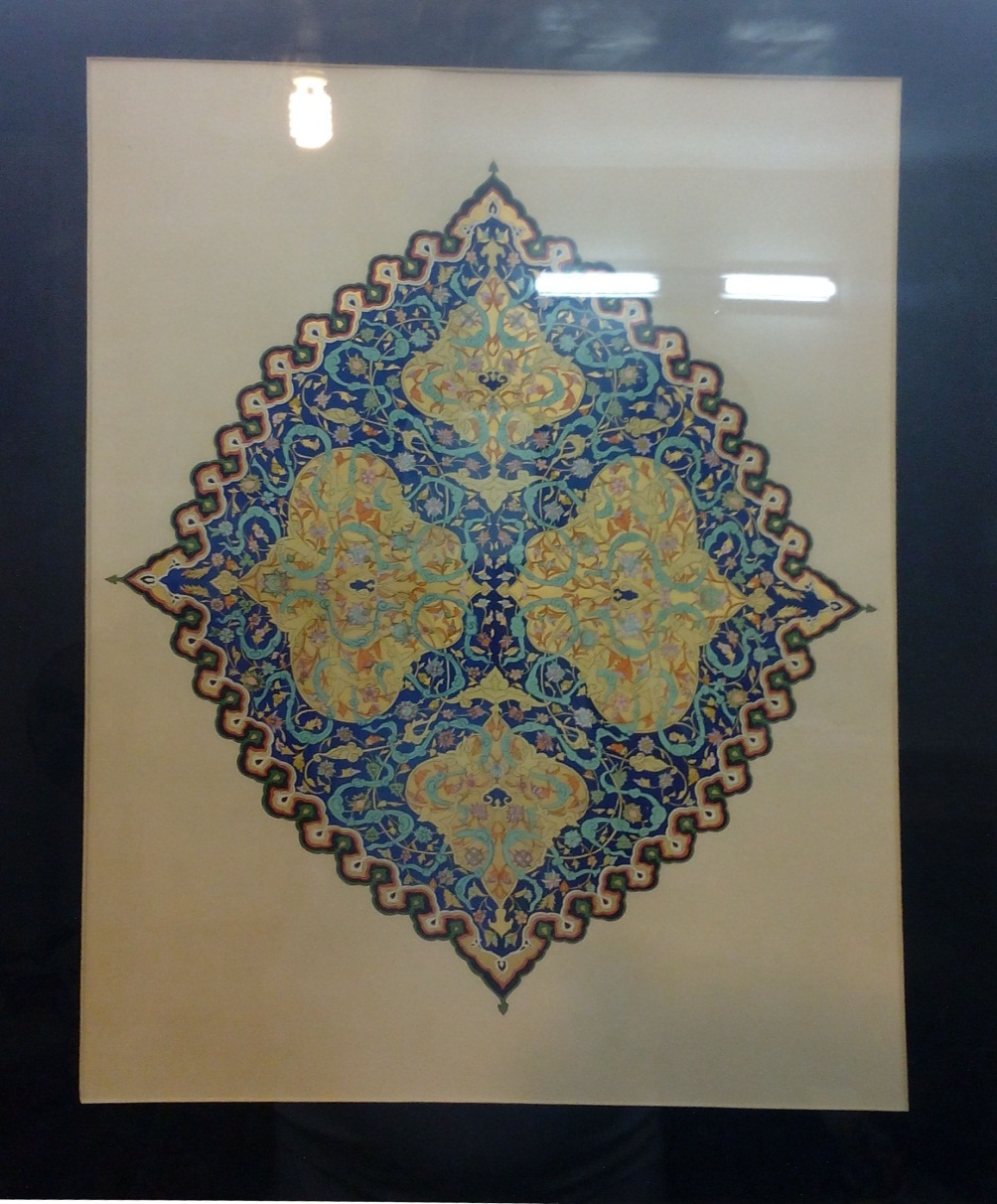 جا شمعی
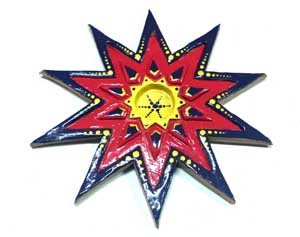 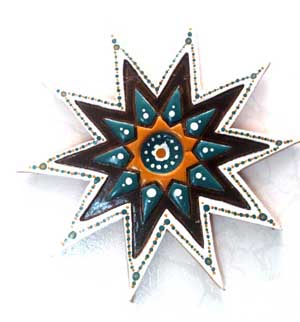 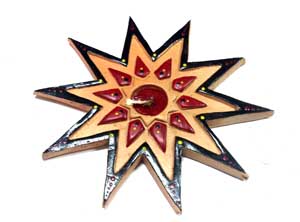 جا شمعی
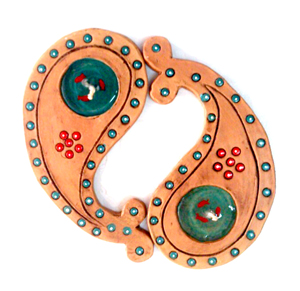 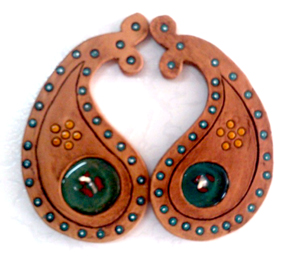 زیور آلات سفالــی
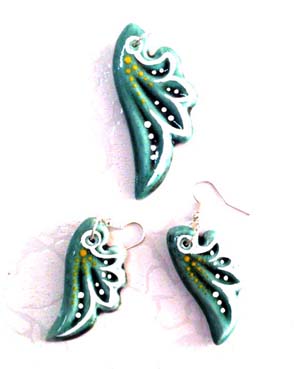 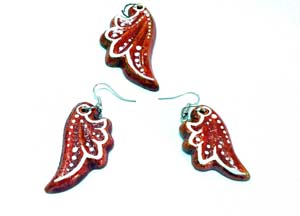 دیوار کوب سفالی
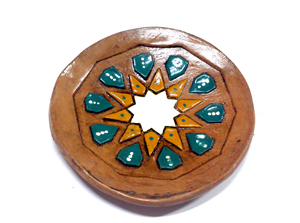 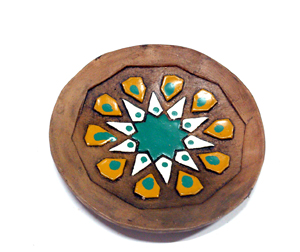 ســاعت سفــالـــی
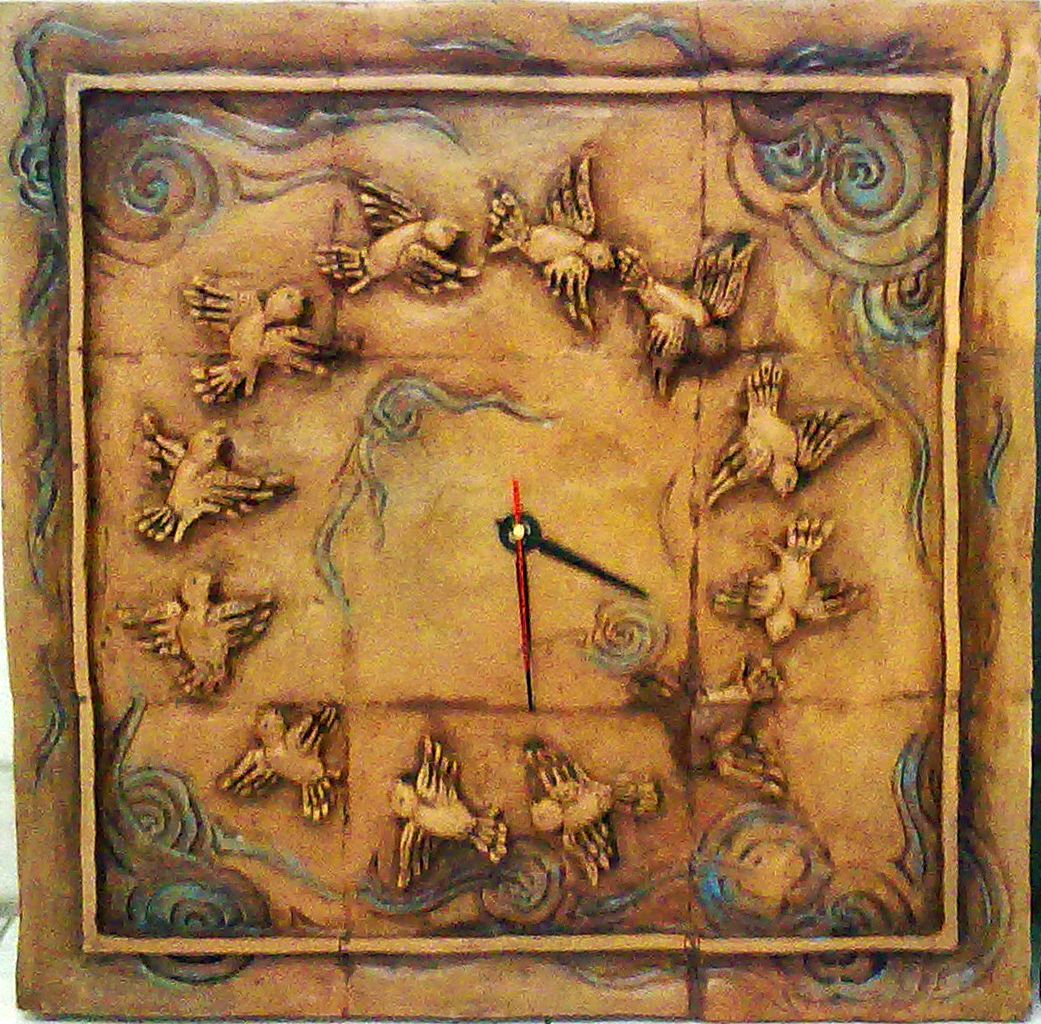 جــا کلیدی
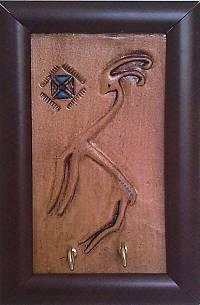 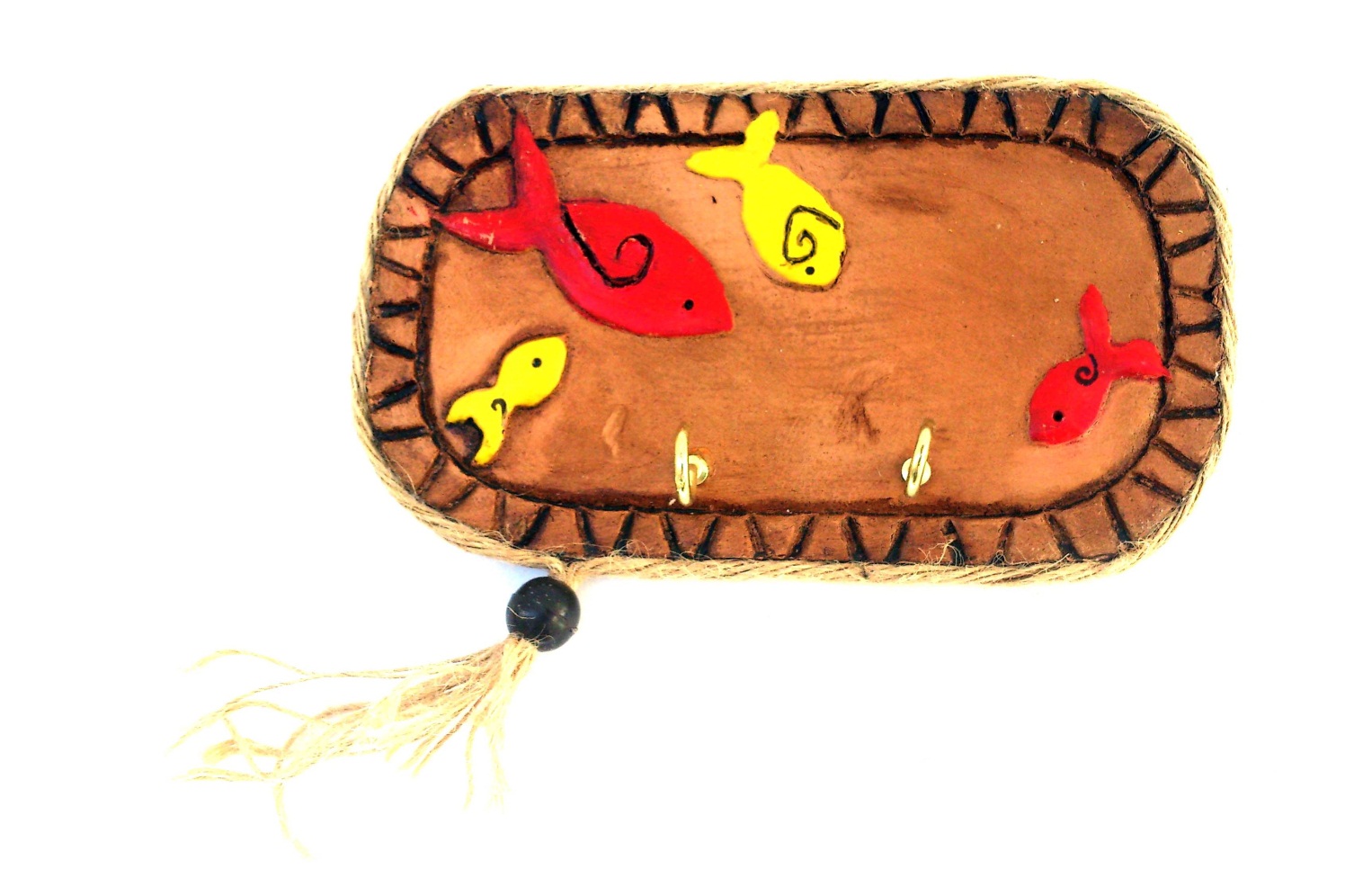 نقاشی روی سفال
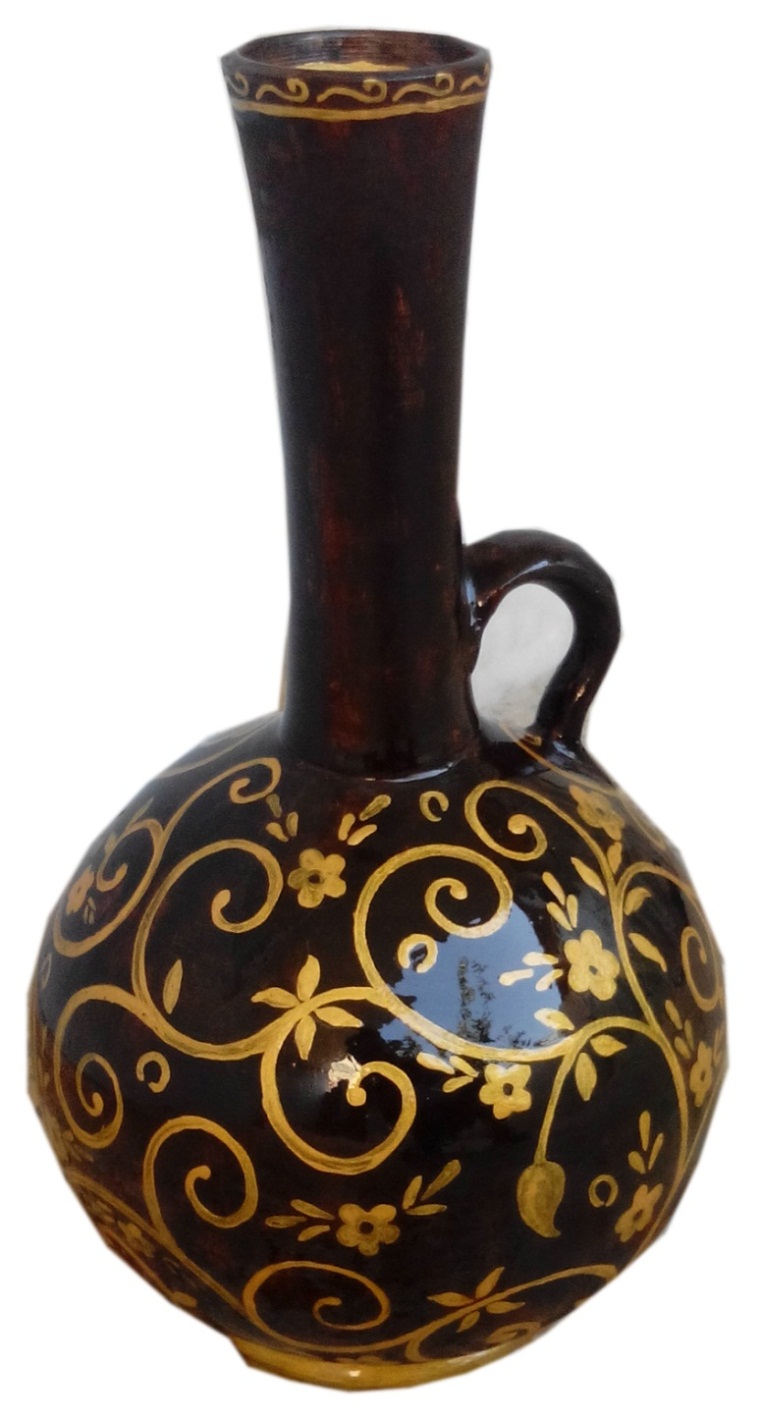 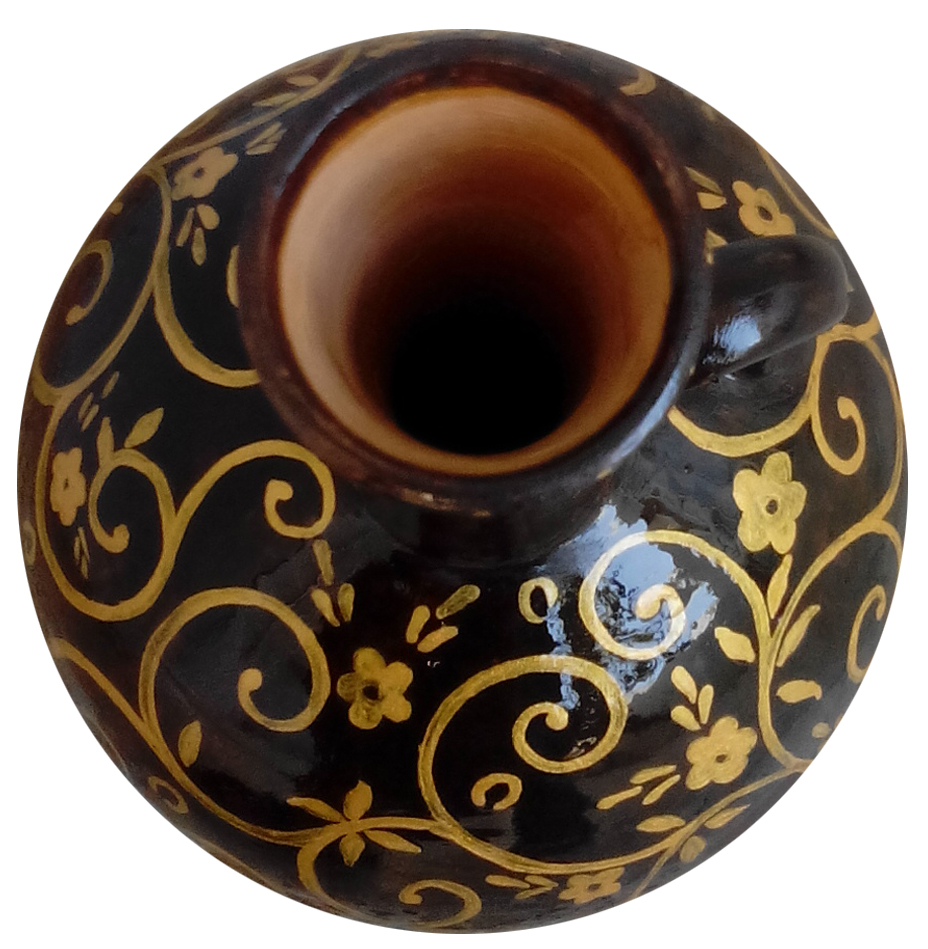 نقاشی روی سفال
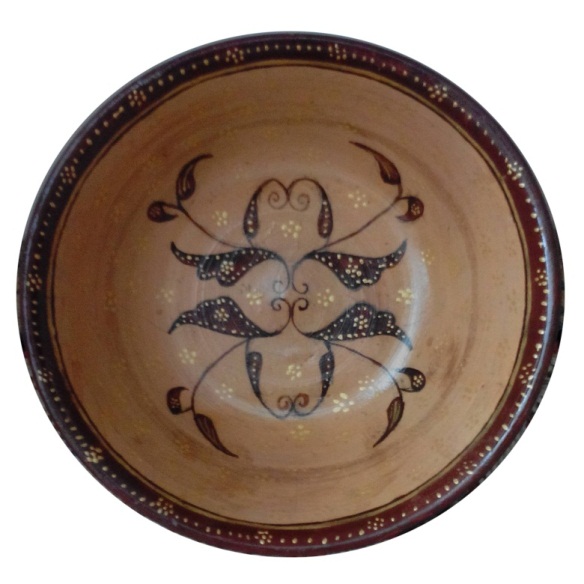 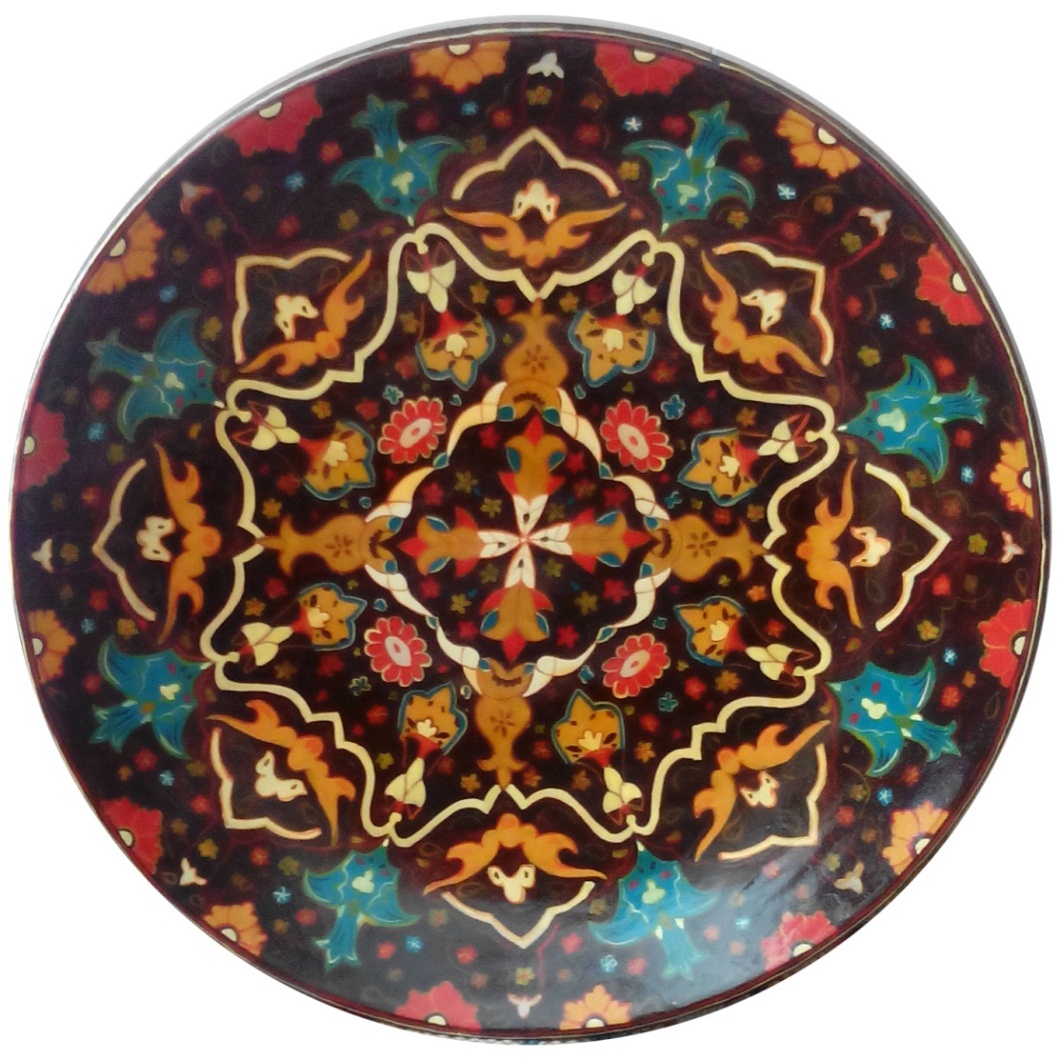 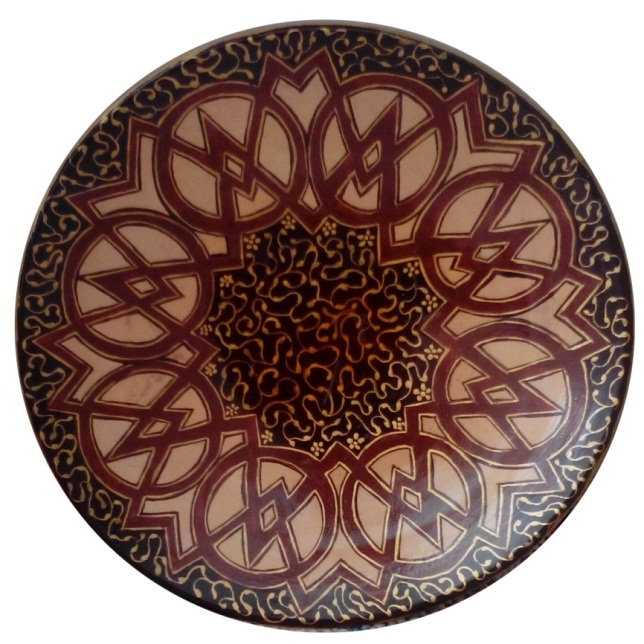 نقاشی روی سفال
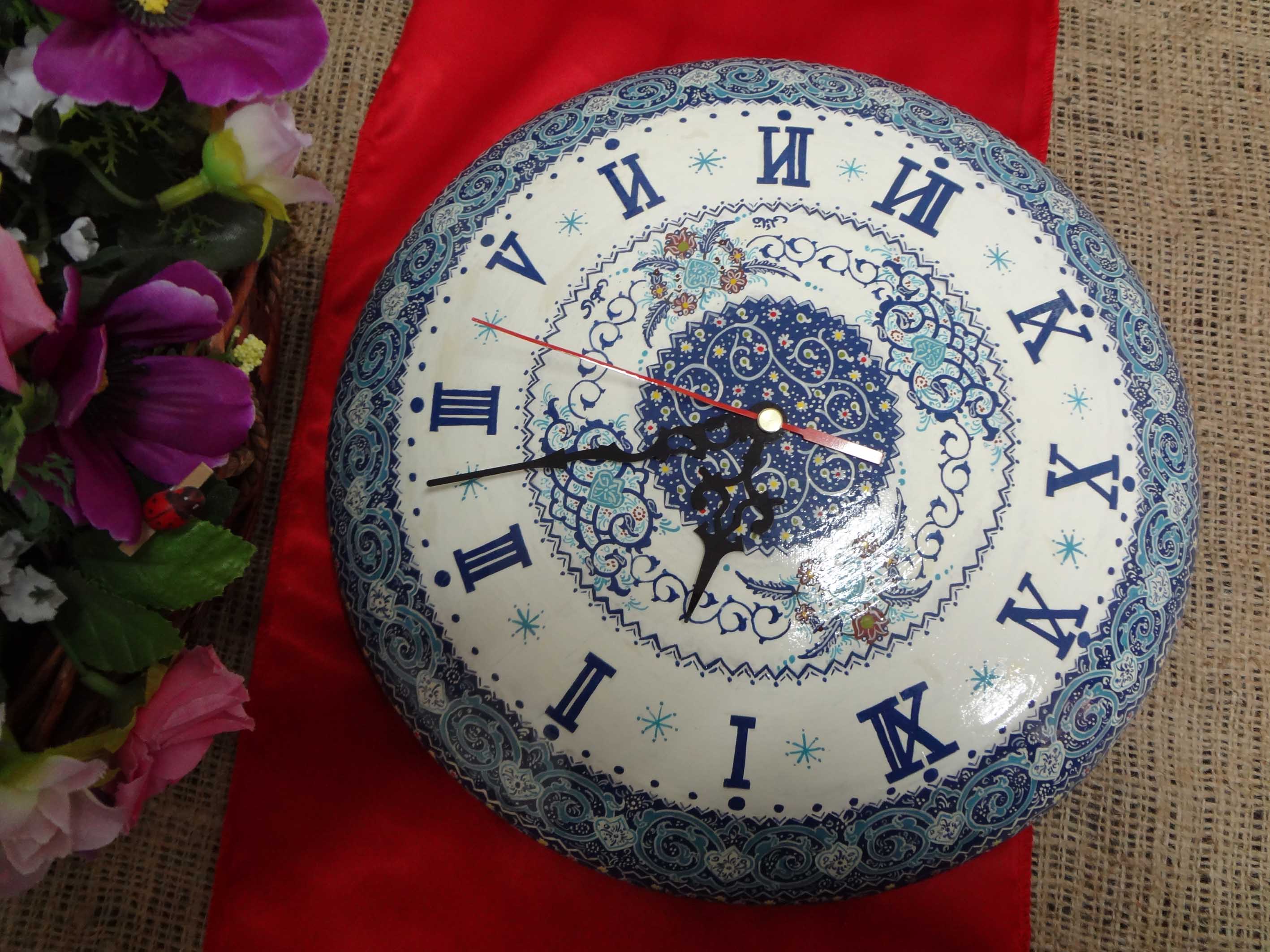 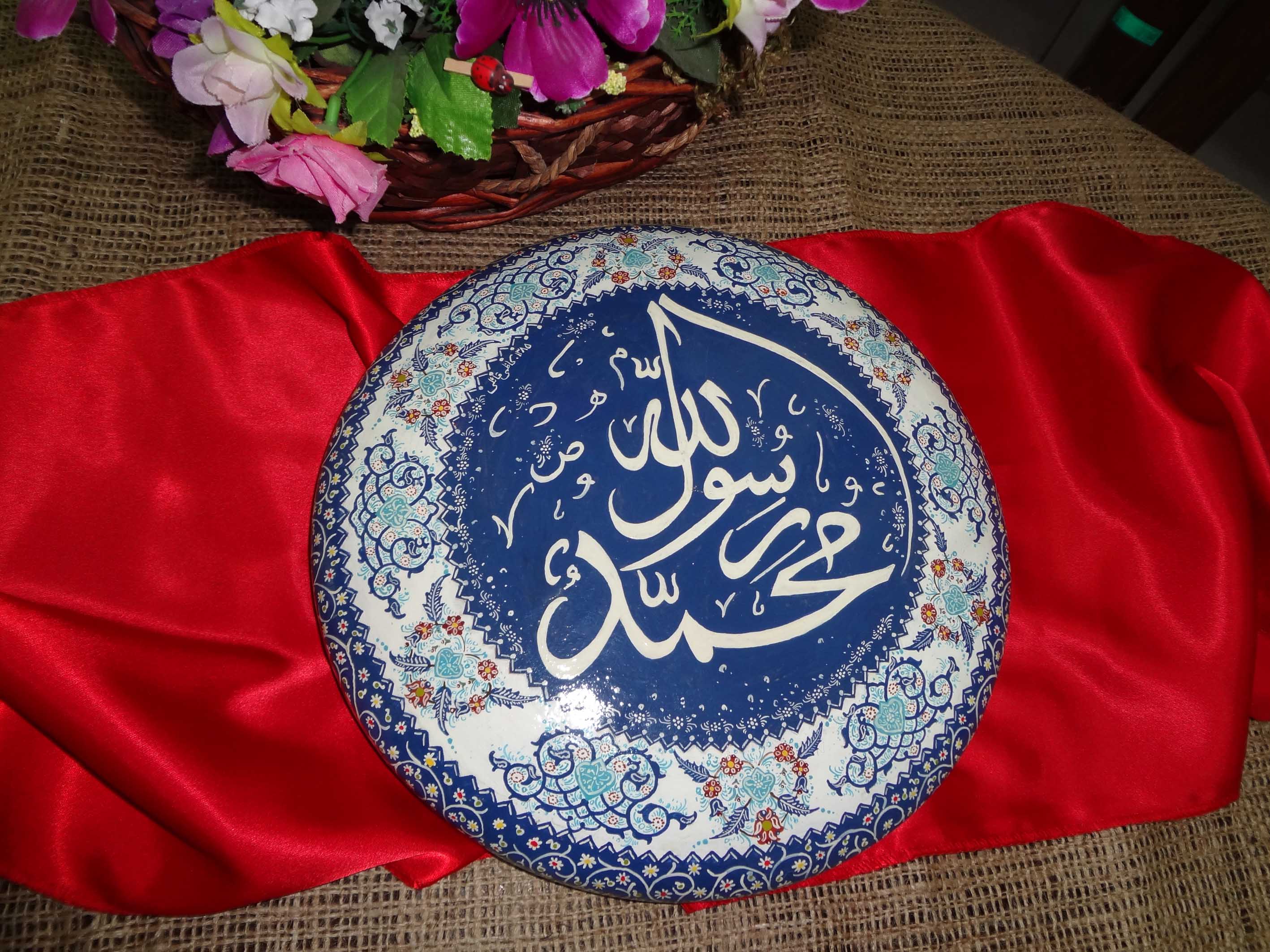 نقاشی روی سفال
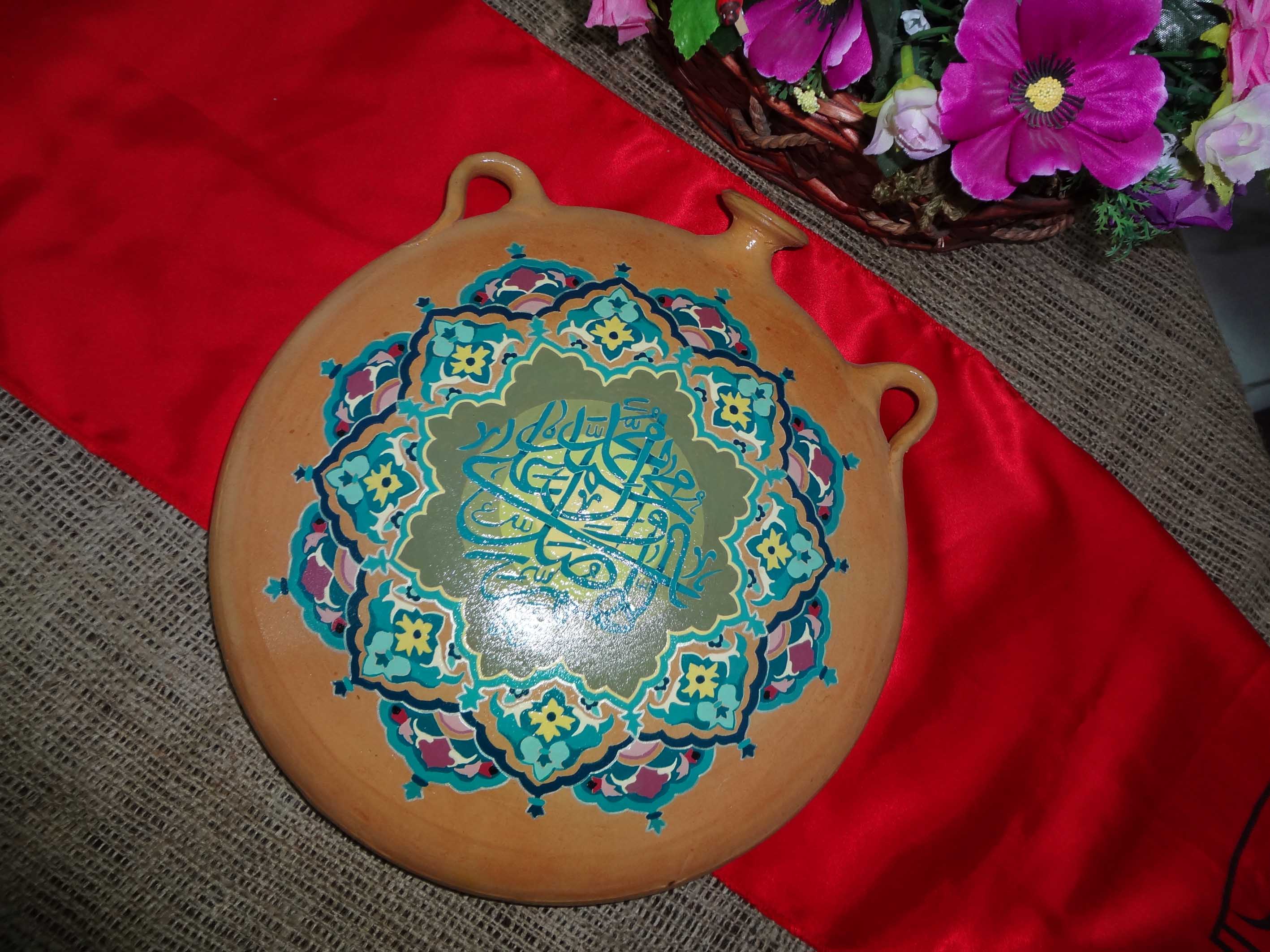 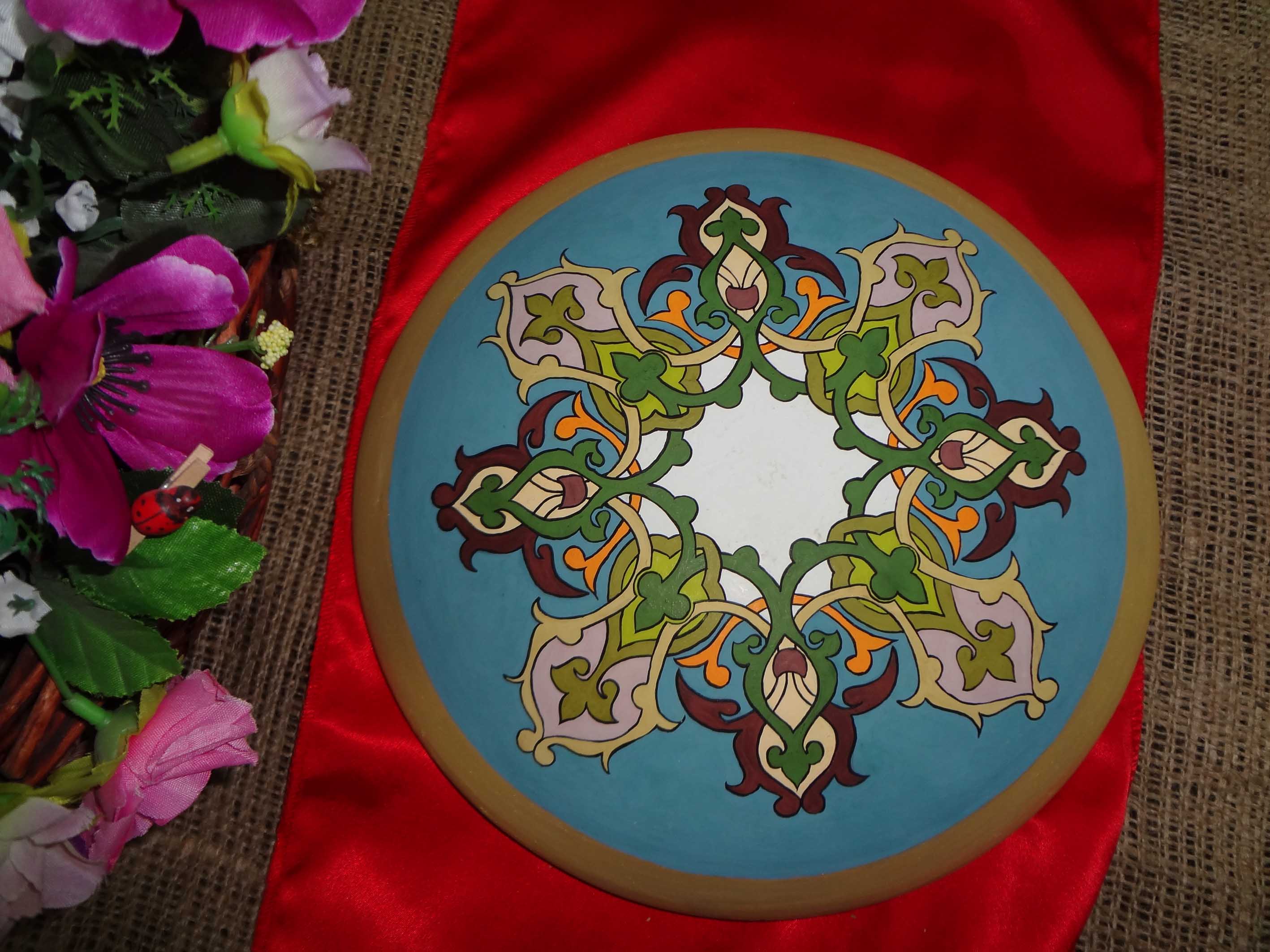 نقاشی روی سفال
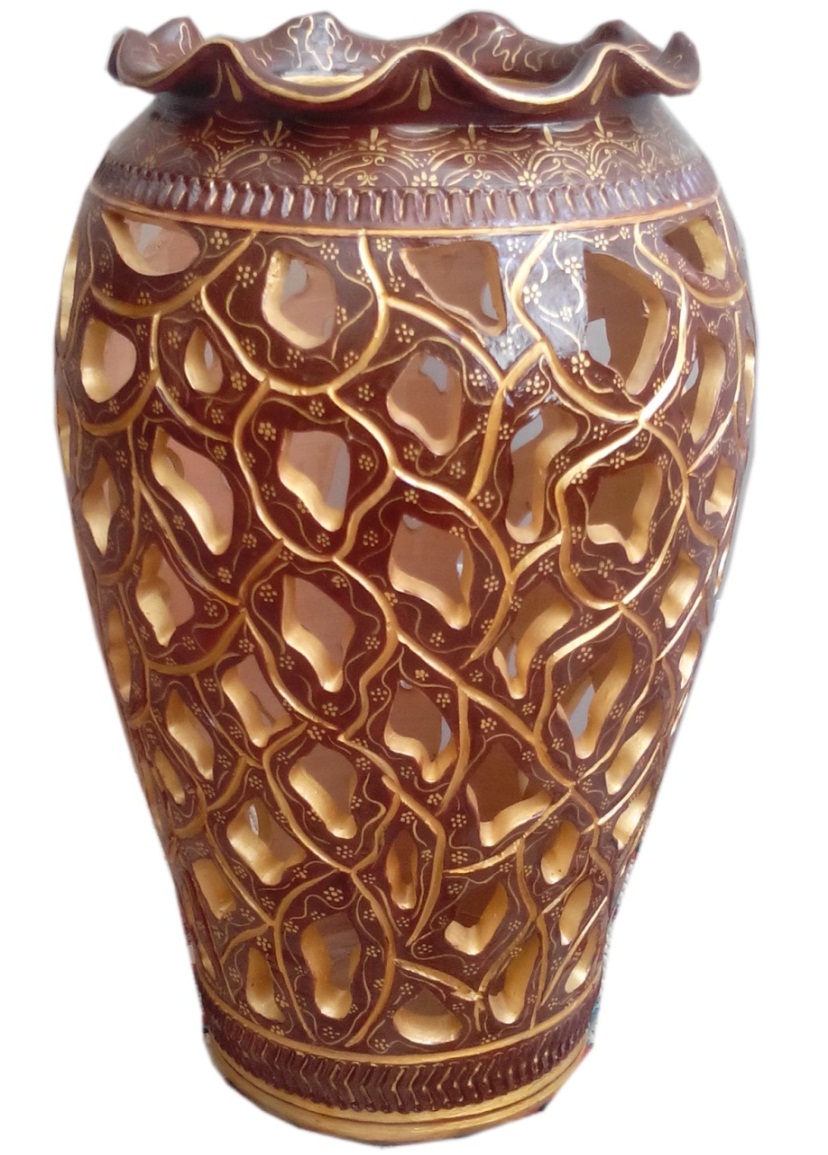 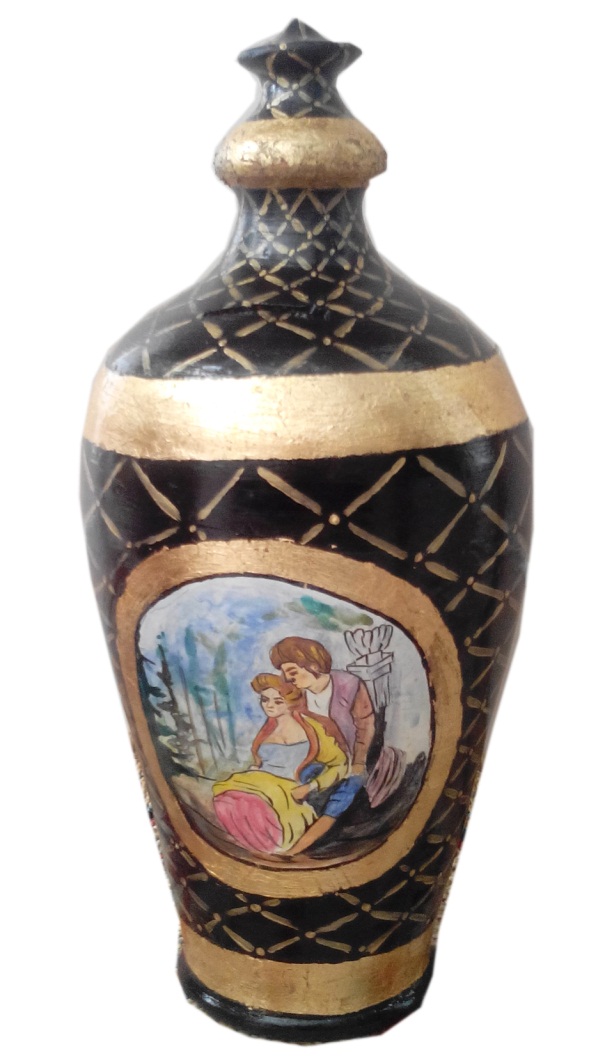 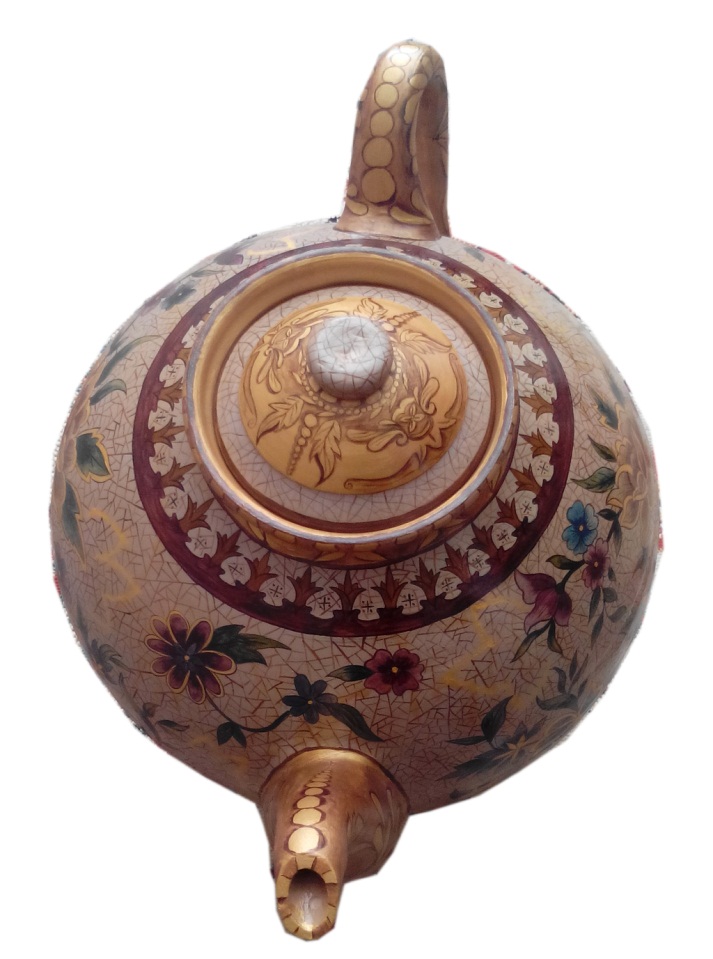 نقاشی روی سفال
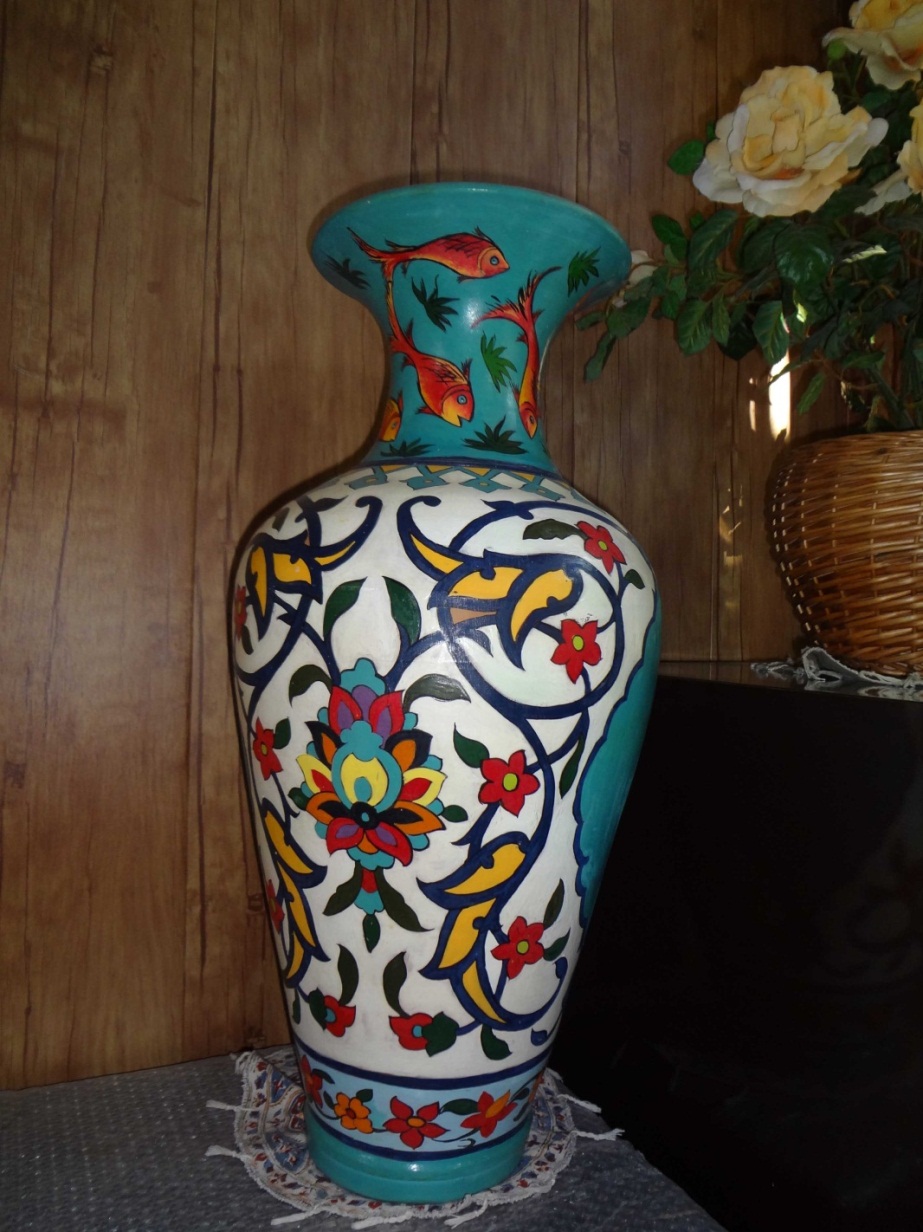 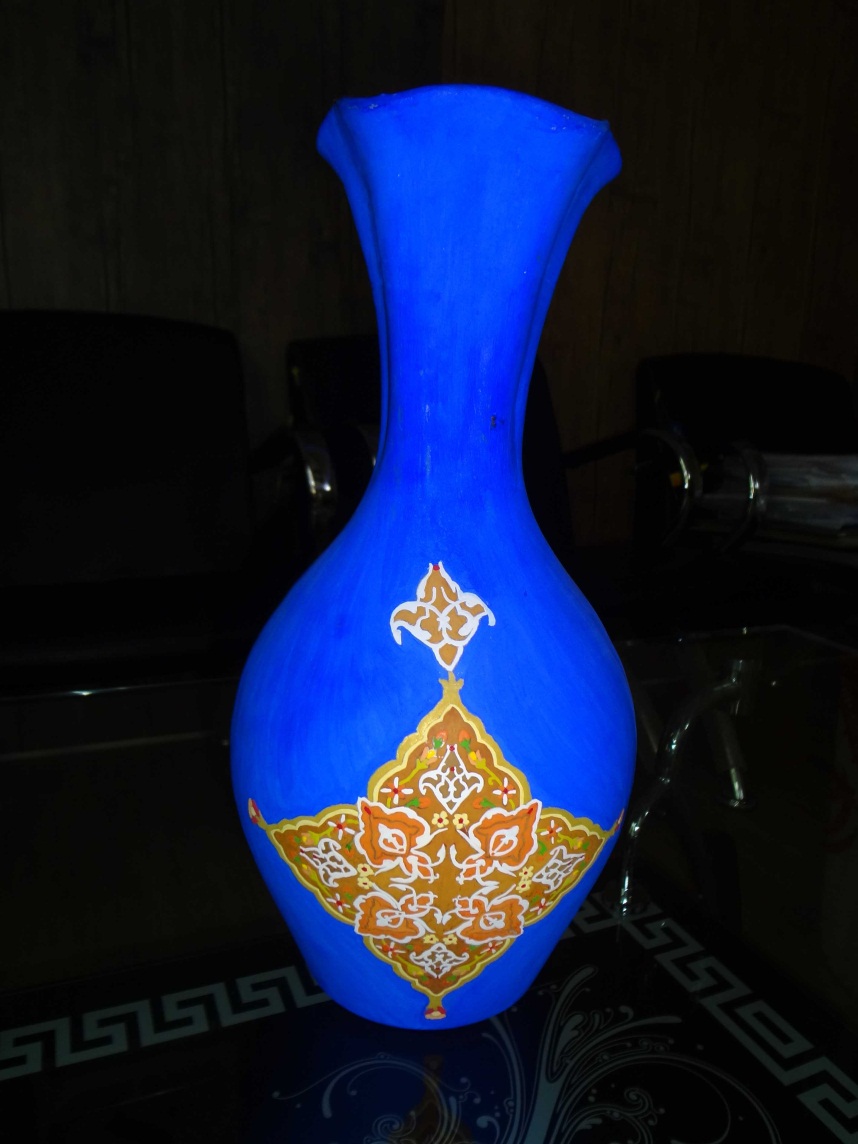 نقاشی روی سفال
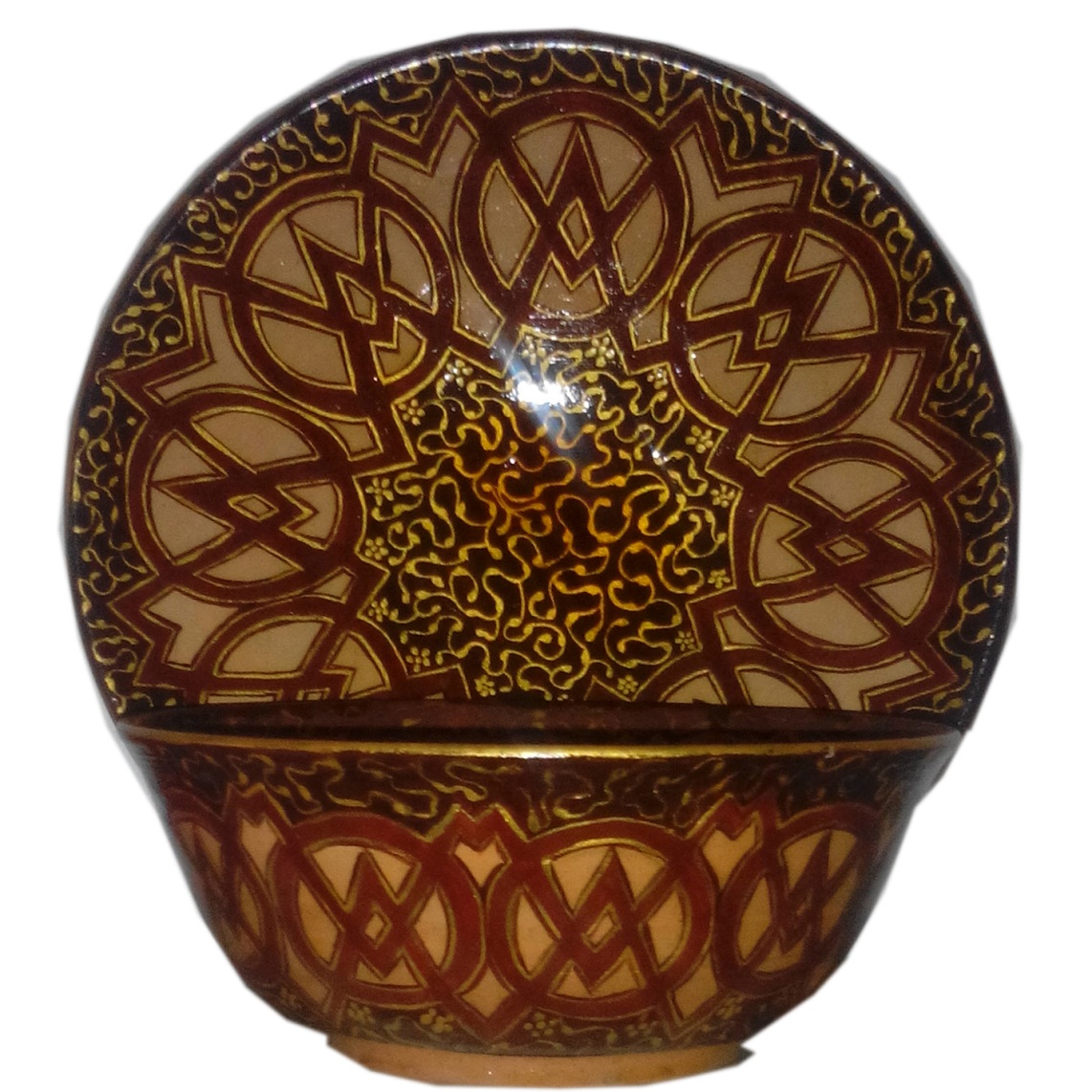 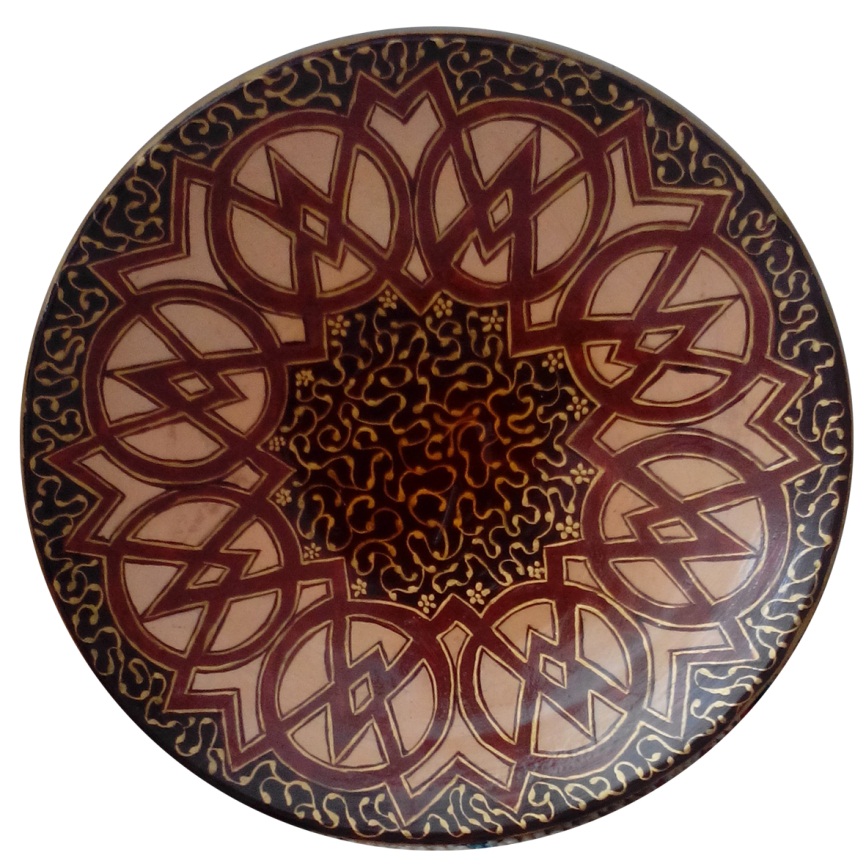 نقاشی روی سفال
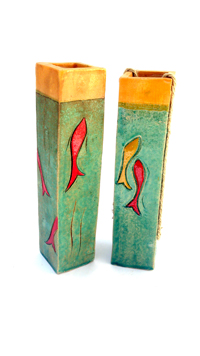 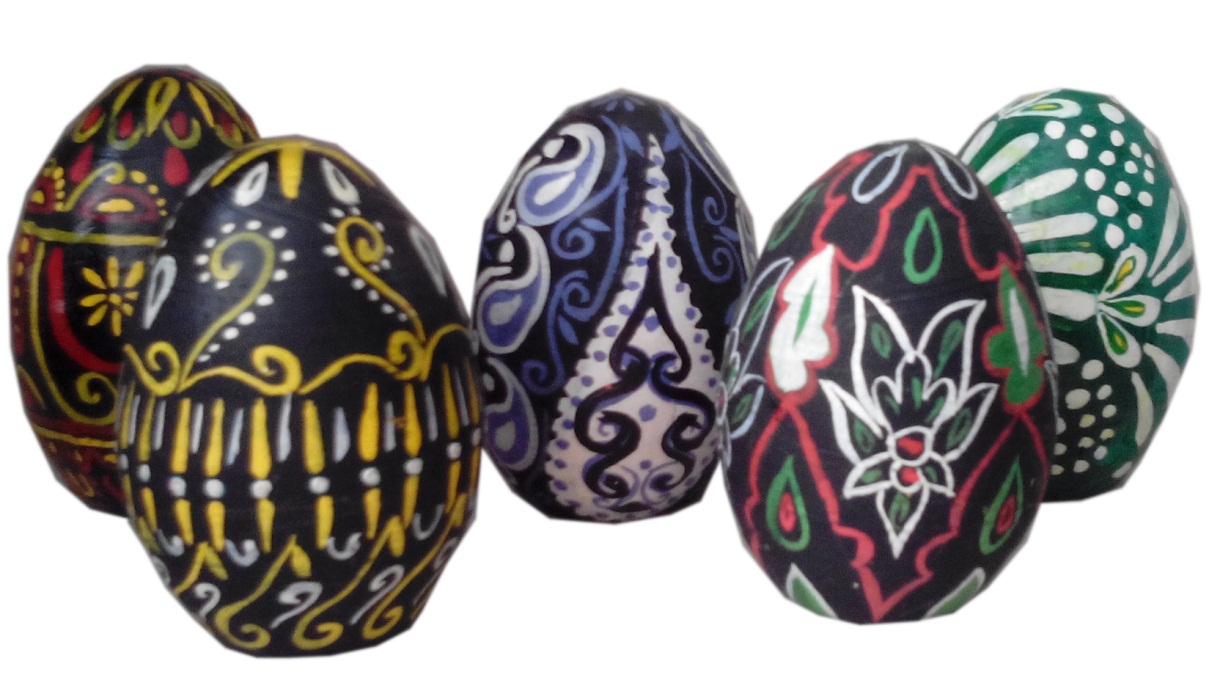 کاغذ های ابـــر وبـــــاد
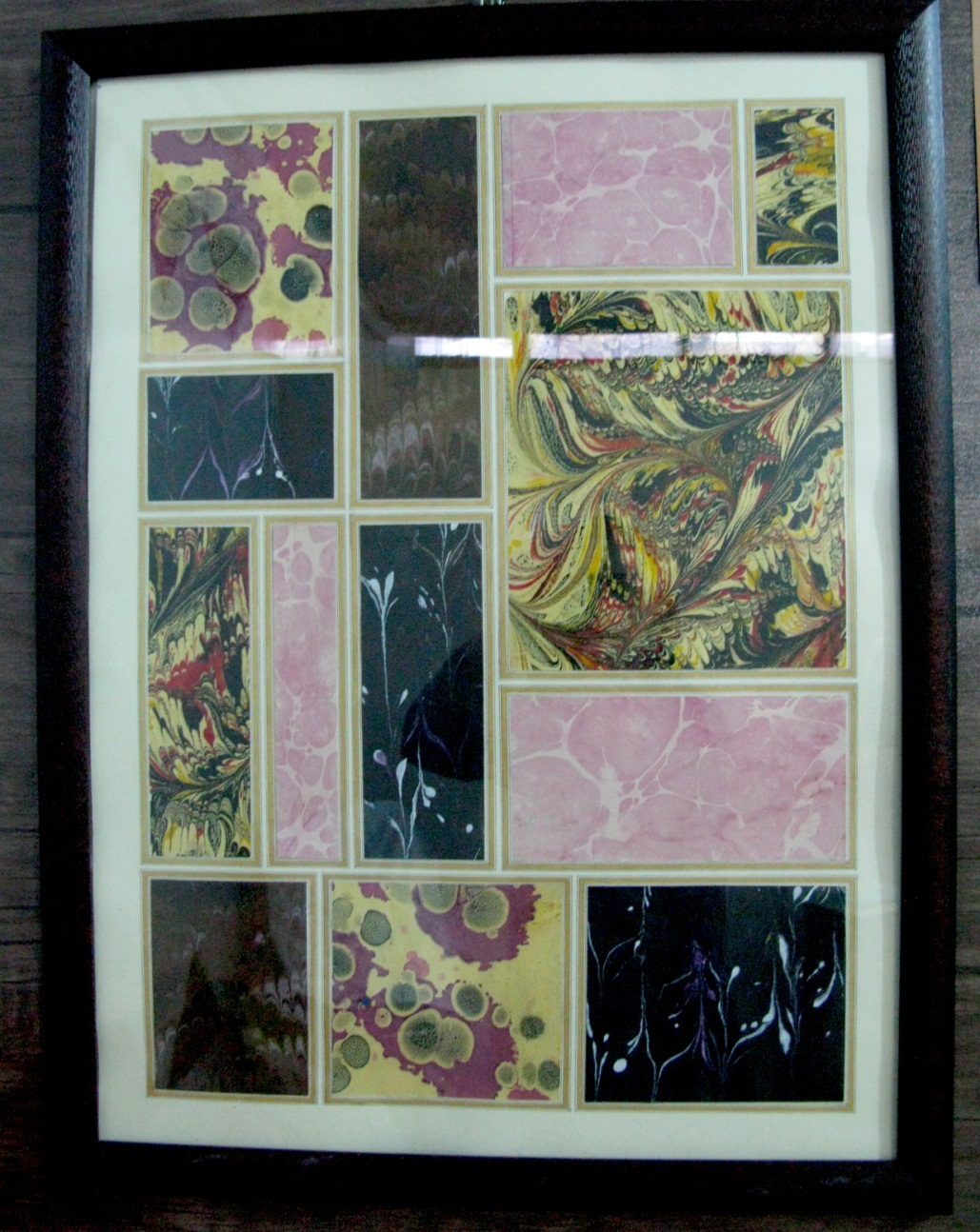 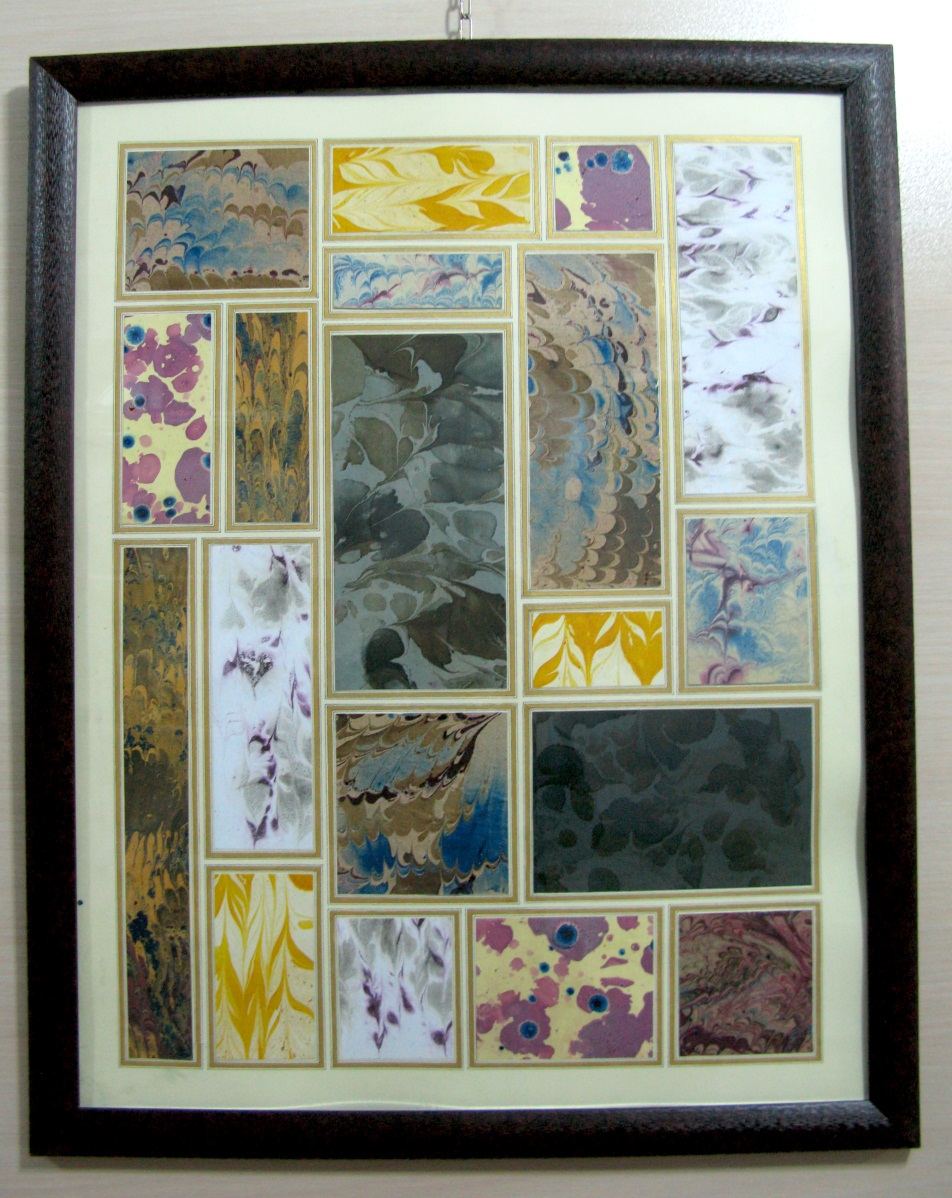 کاغذ های ابـــر وبـــــاد
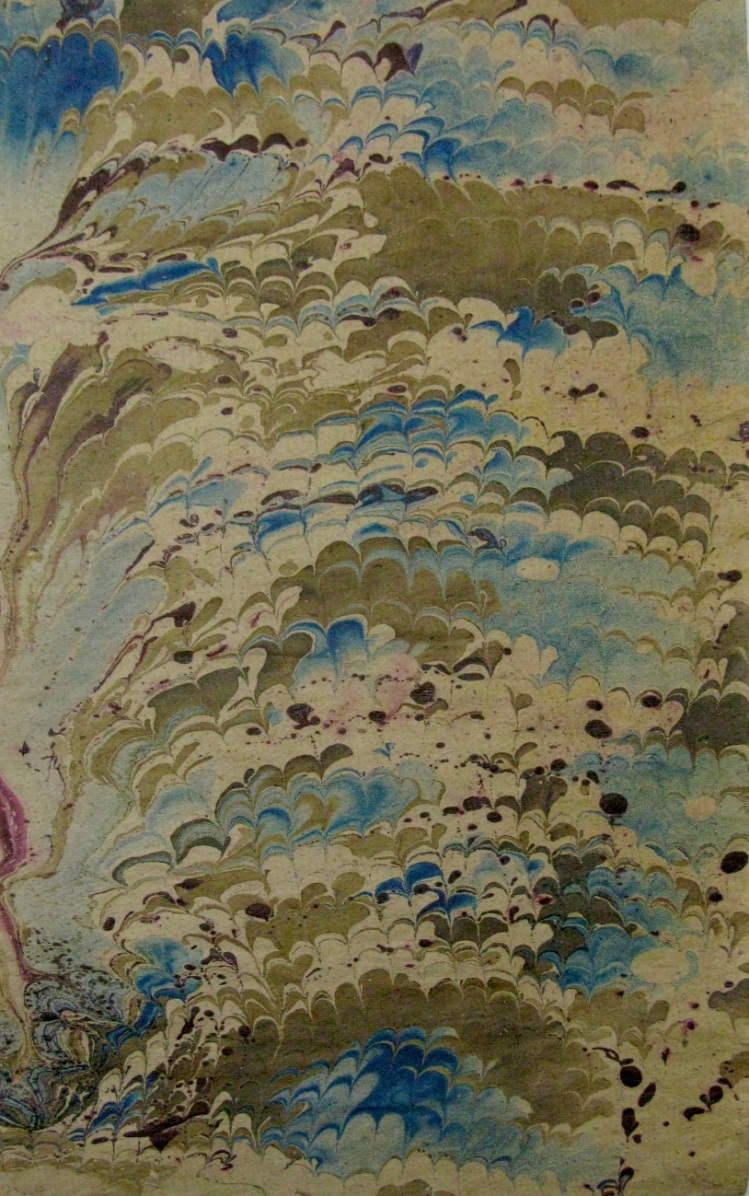 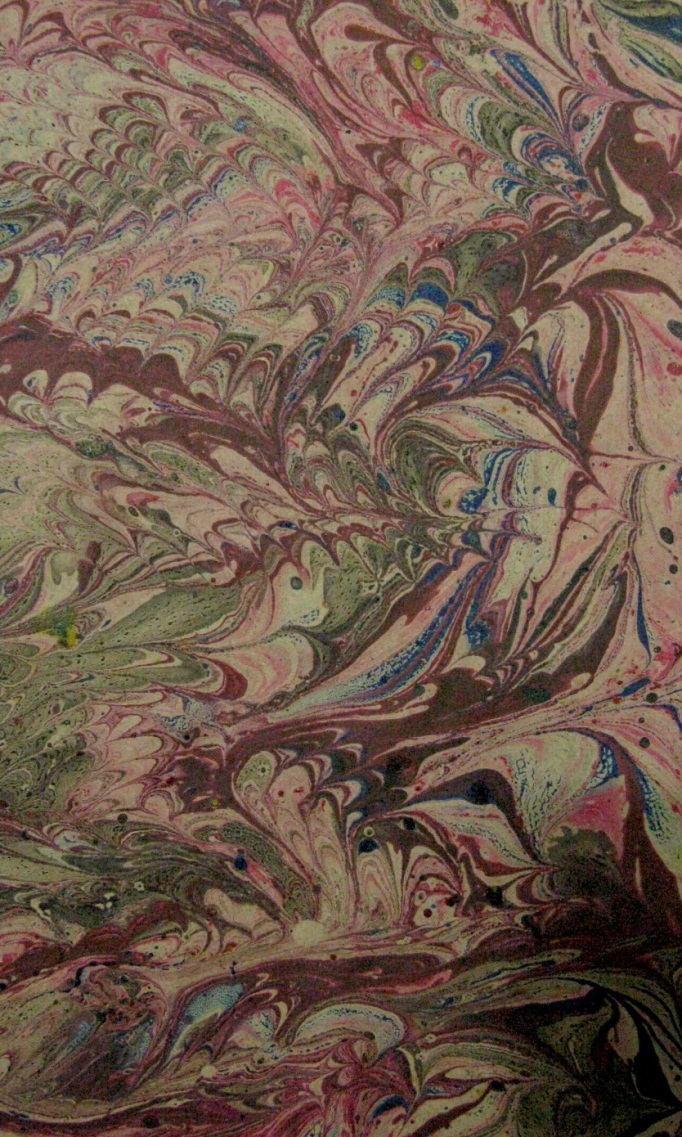 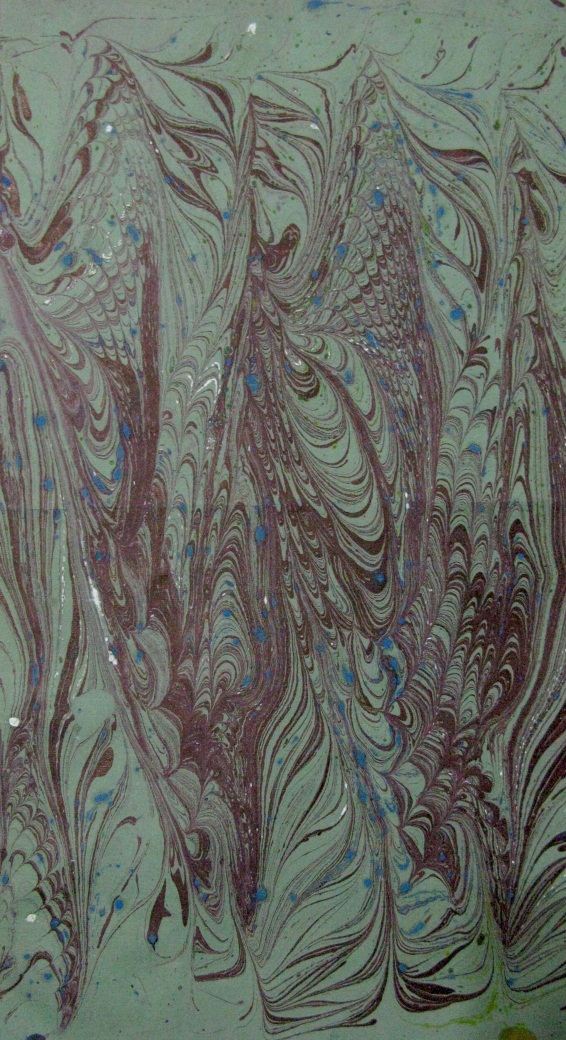 نقش برجسته سفالی
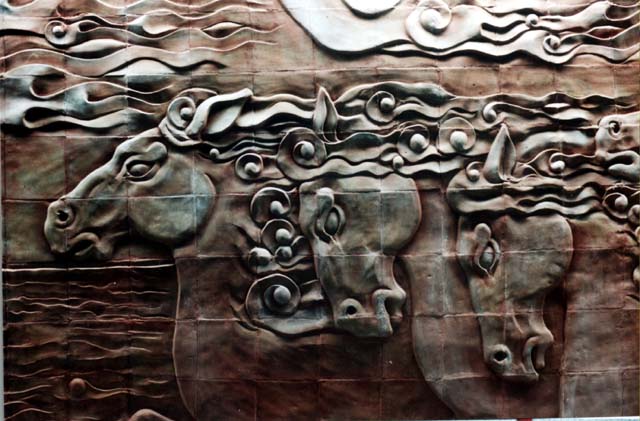 نقش برجسته سفالی
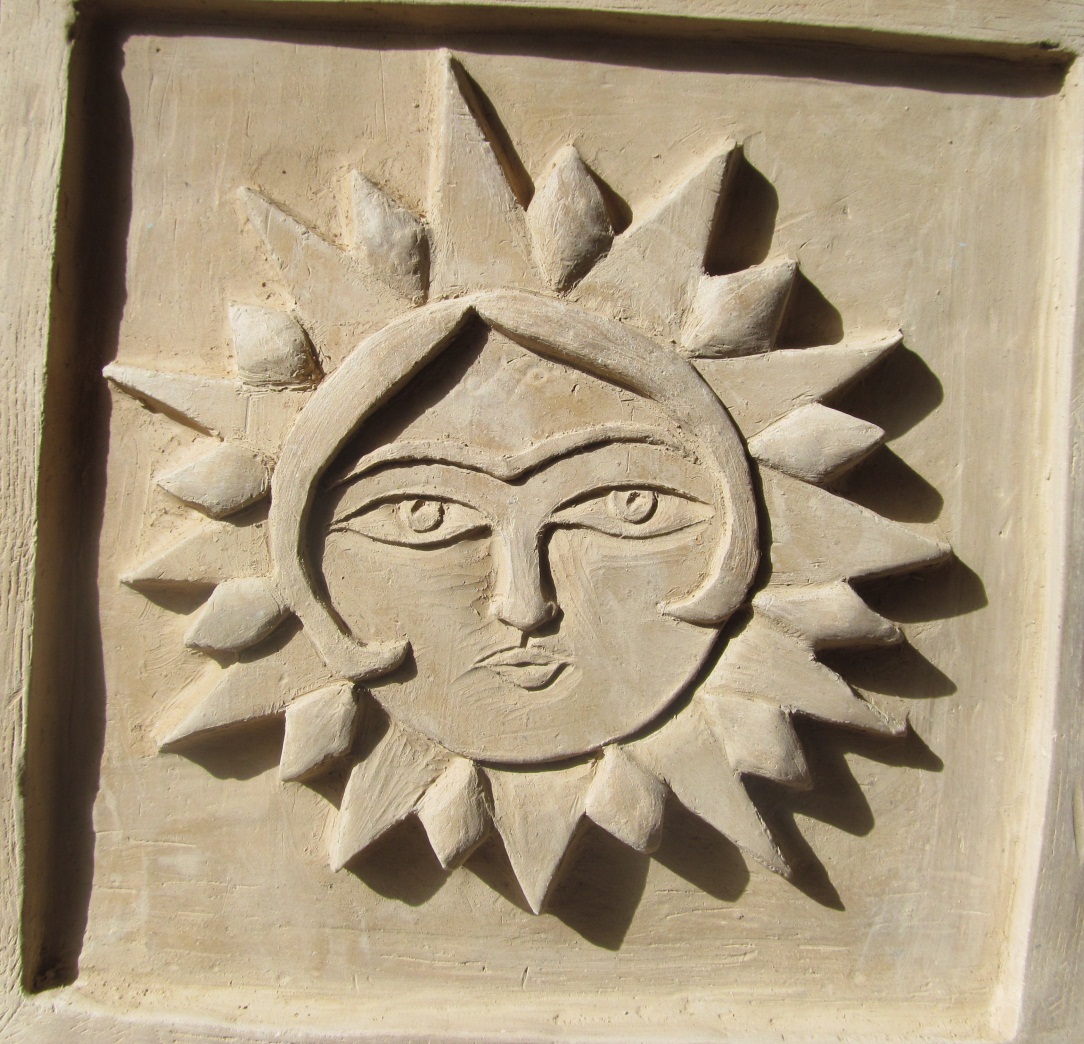 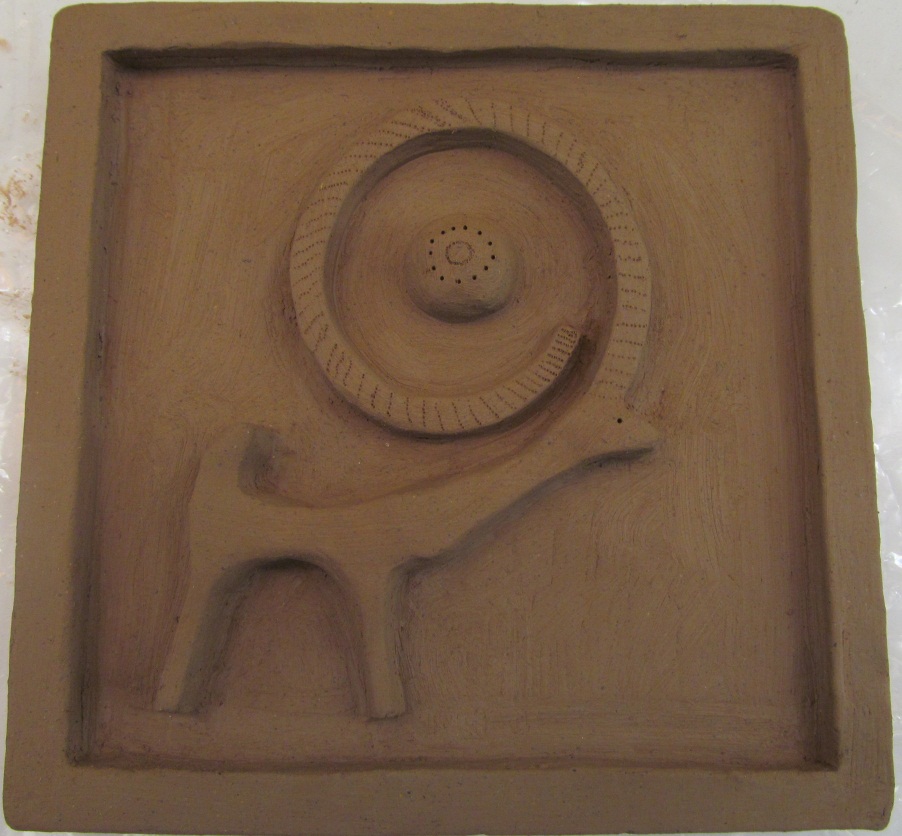 پــــایـان
سال تحصیلی  95-94